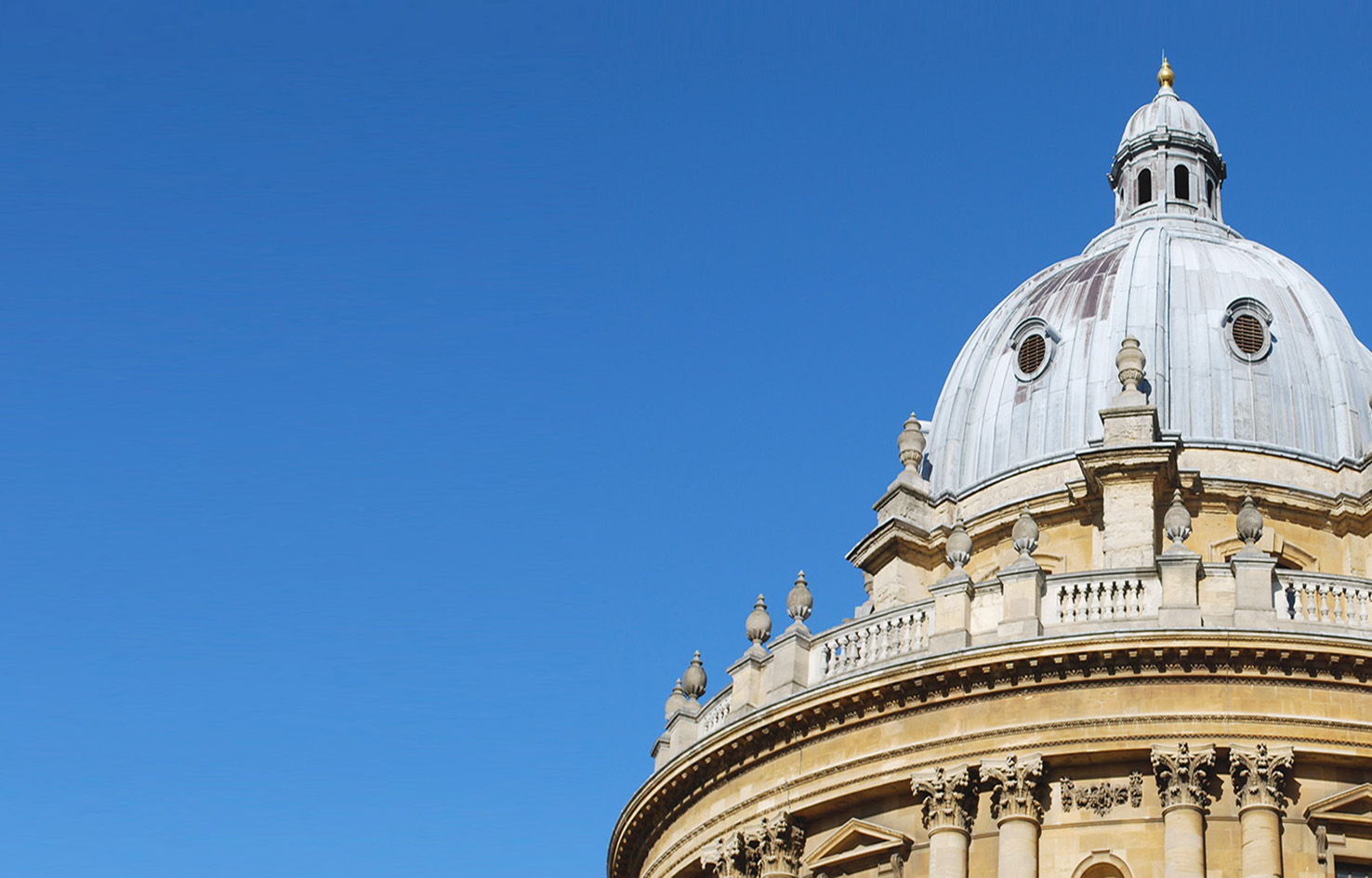 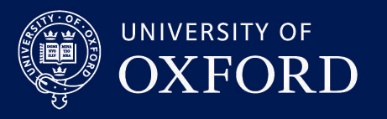 SAP Concur eExpenses 

2021
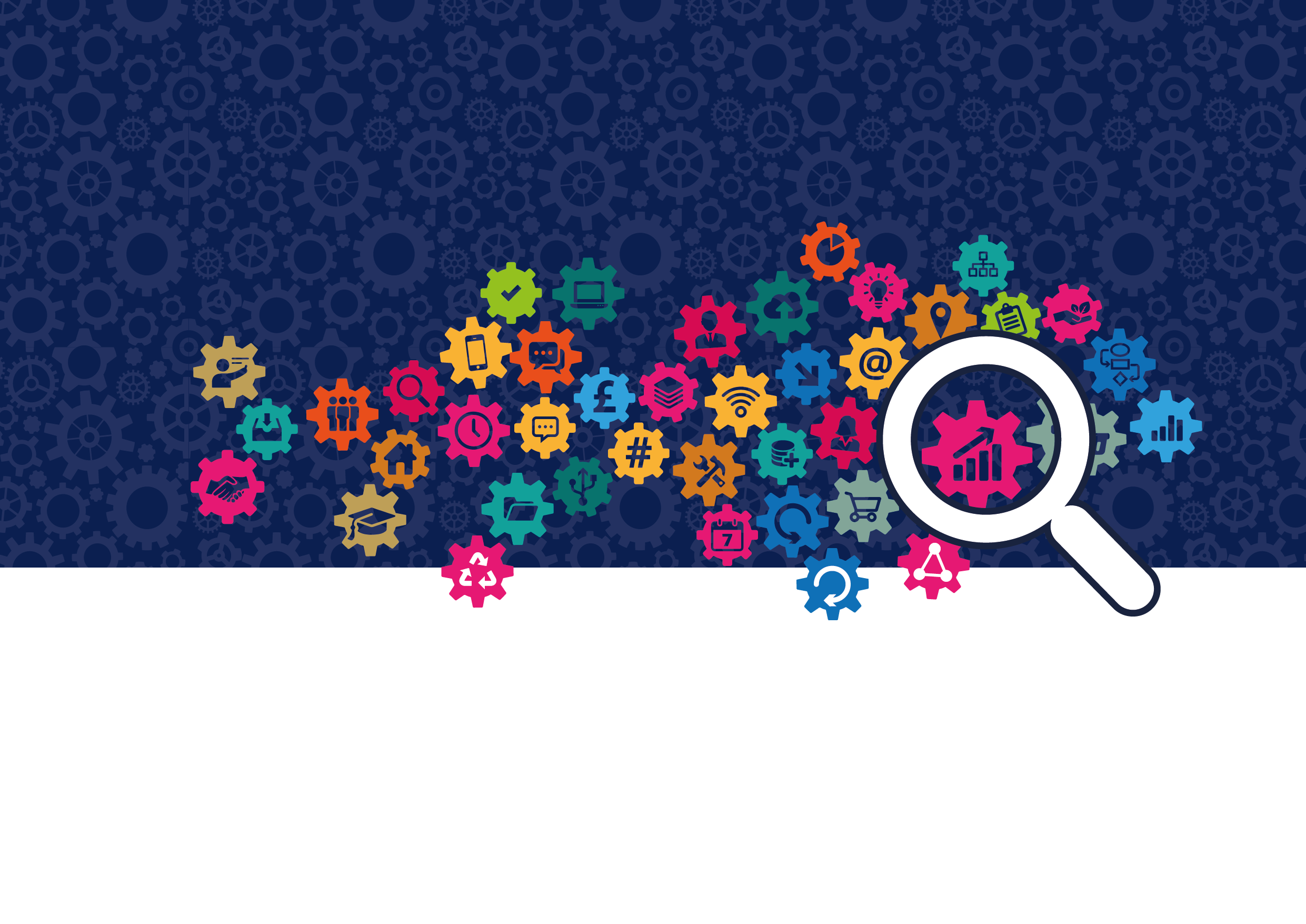 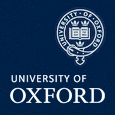 expensesproject@admin.ox.ac.uk
E-Expenses Project
1
Aims of the eExpenses project
The e-Expenses project will move the University from the current manual, paper based expenses process to a process based on a 3rd party electronic system.  The key aims of this are to:
Simplify and standardise the expenses claims process
Improve the user experience when claiming expenses
Reduce the average time for reimbursement of expenses
Reduce expenses processing costs
Enable better reporting & understanding of the University’s expenses costs
Improve the security and regulatory compliance of the University’s expenses process 
Reinforce the key principles of the University’s expenses policy
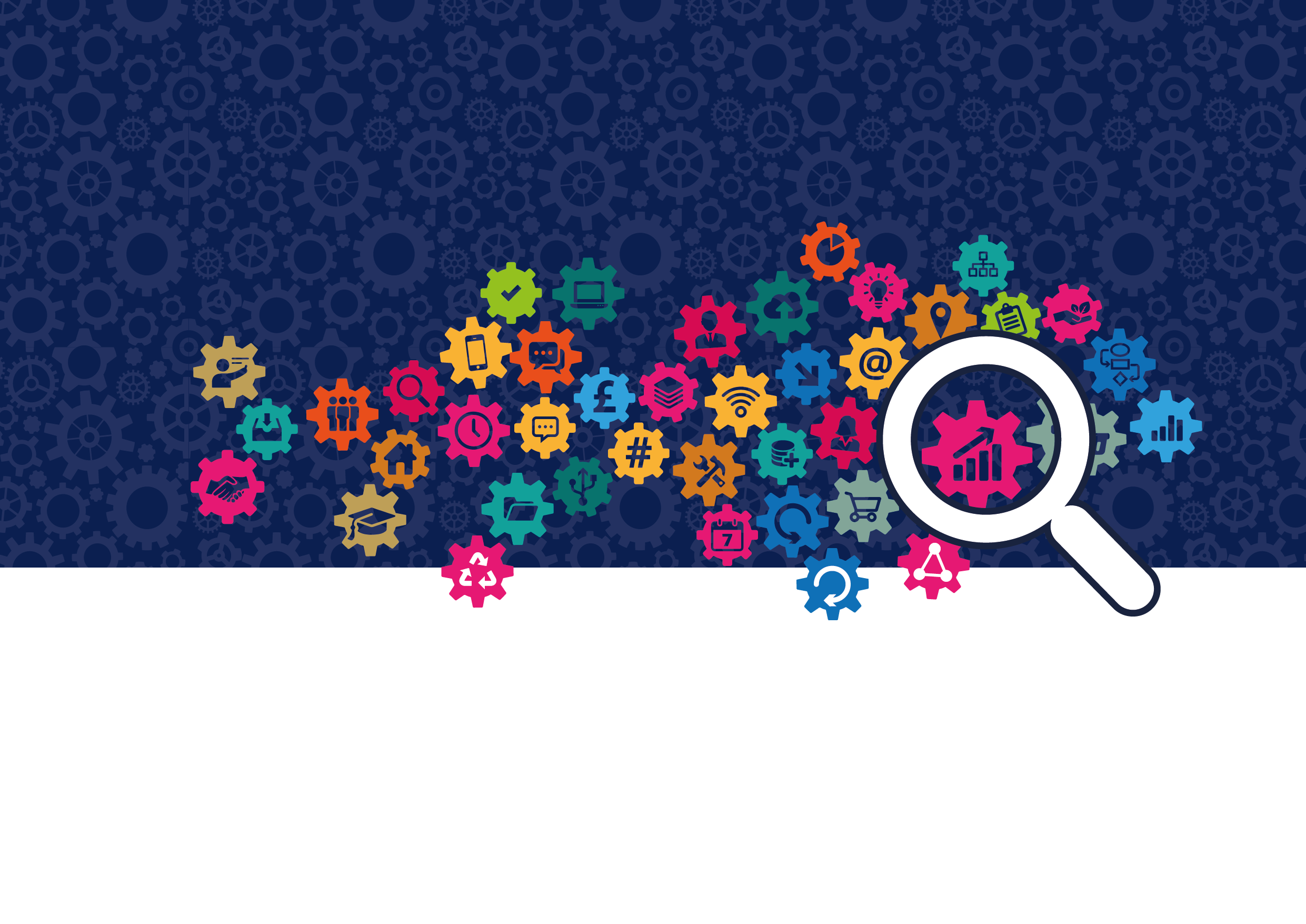 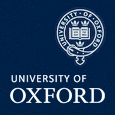 expensesproject@admin.ox.ac.uk
Focus E-Expenses Project
2
2
16/09/2021
2
What is the timing and scope of eExpenses?
Online SAP Concur eExpenses system being introduced in two waves, replacing current paper form
Will be used by all staff and students with SSO user ID claiming expenses from academic divisions, GLAM, UAS, Continuing Education and three colleges (Kellogg, Reuben, St Cross)
Exceptions:
New offline form has been developed for use by people external to University, without an SSO ID (for example, visitors, research participants and interview candidates)
A new offline form also will need to be used for items that constitute a taxable benefit
There are no changes to the processes for requesting and clearing advances or using University credit cards.
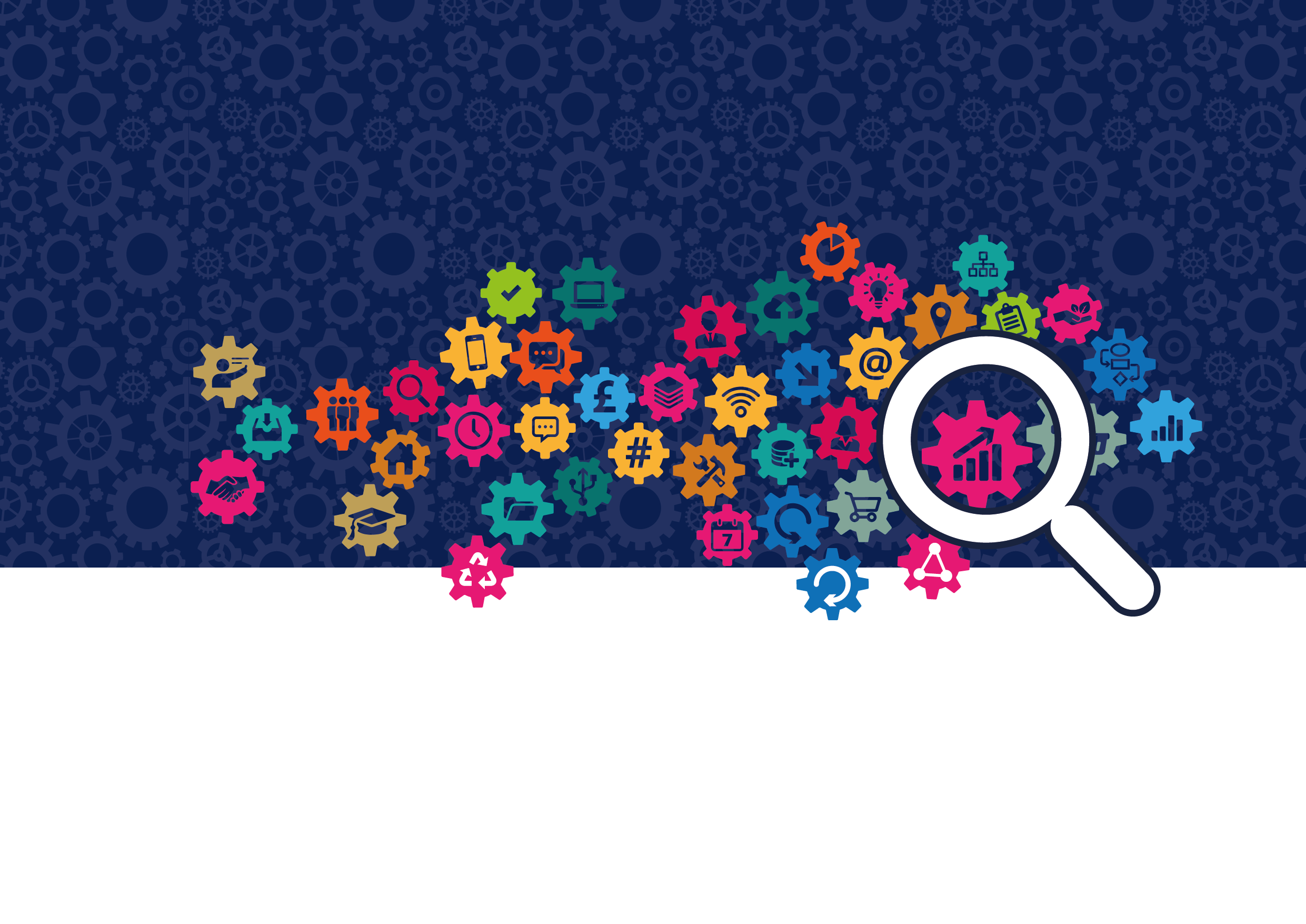 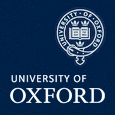 expensesproject@admin.ox.ac.uk
Focus E-Expenses Project
3
[Speaker Notes: If a claim for more than £10,000 contains multiple items it should be split into more than one claim.  For a single item of this value refer to your Head of Finance
Advance payments and claims using University credit cards should continue to use the existing process
There will be a new process and offline form for claims constituting a taxable benefits
There will be a revised offline form for people external to the University]
How will expenses claimants be impacted by introduction of SAP Concur eExpenses system?
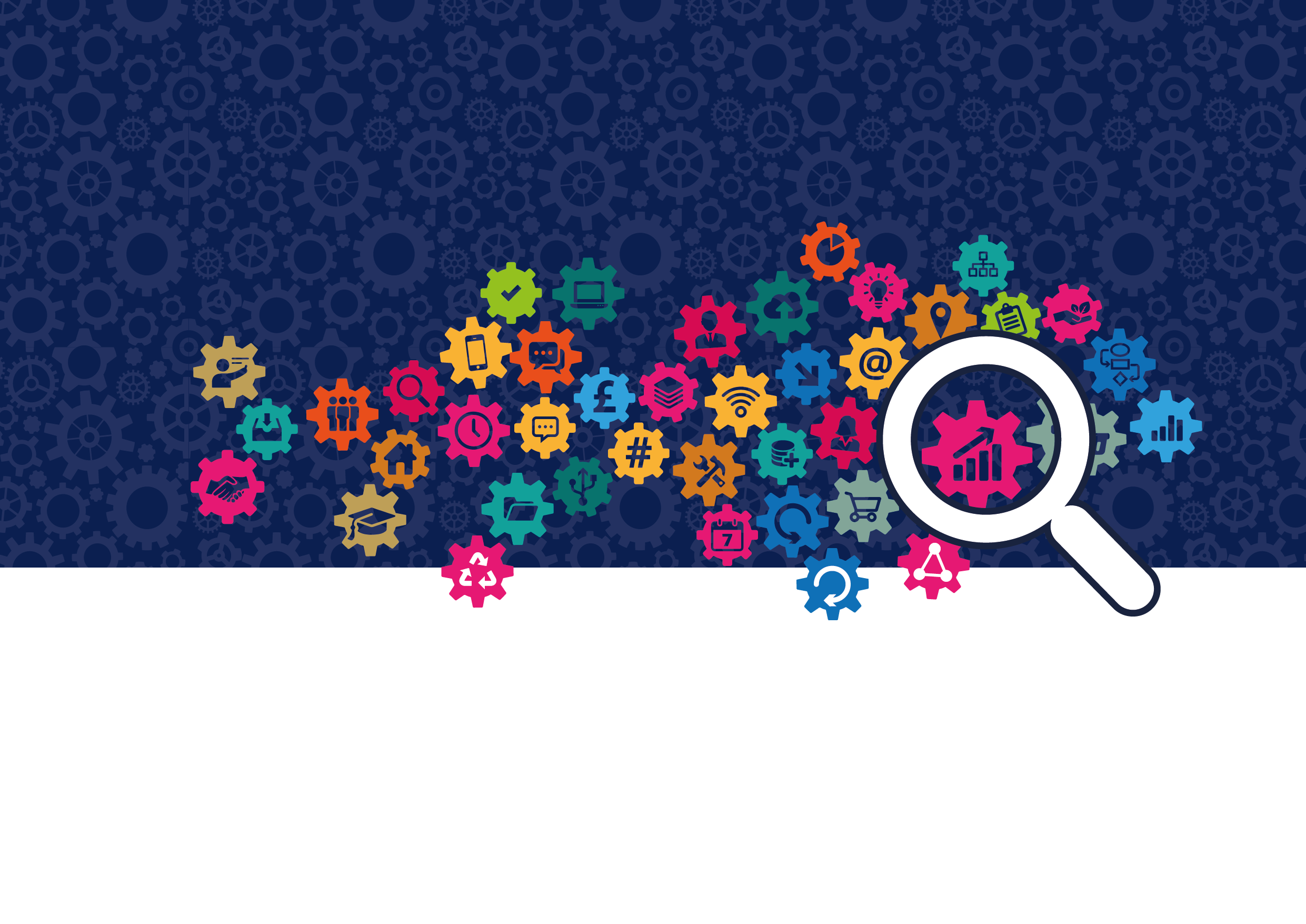 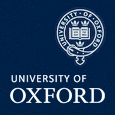 expensesproject@admin.ox.ac.uk
Focus E-Expenses Project
4
SAP Concur via laptop/desktop
SAP Concur eExpenses is available via both web browser and mobile app
The mobile app is described as a ‘companion’ app to the laptop/desktop app because it replicates the information in that app, allowing you to create and submit expenses on the go
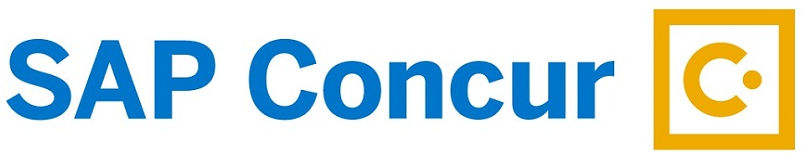 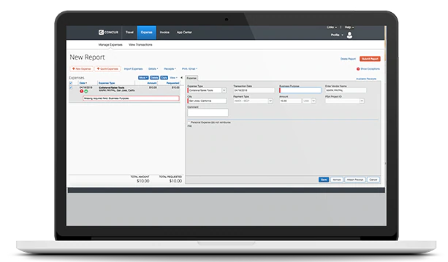 When you first access eExpenses, it must be via the web browser app to complete your profile
If this information needs changing in future, you will also need to make these edits in the web browser, and cannot do so on the mobile app
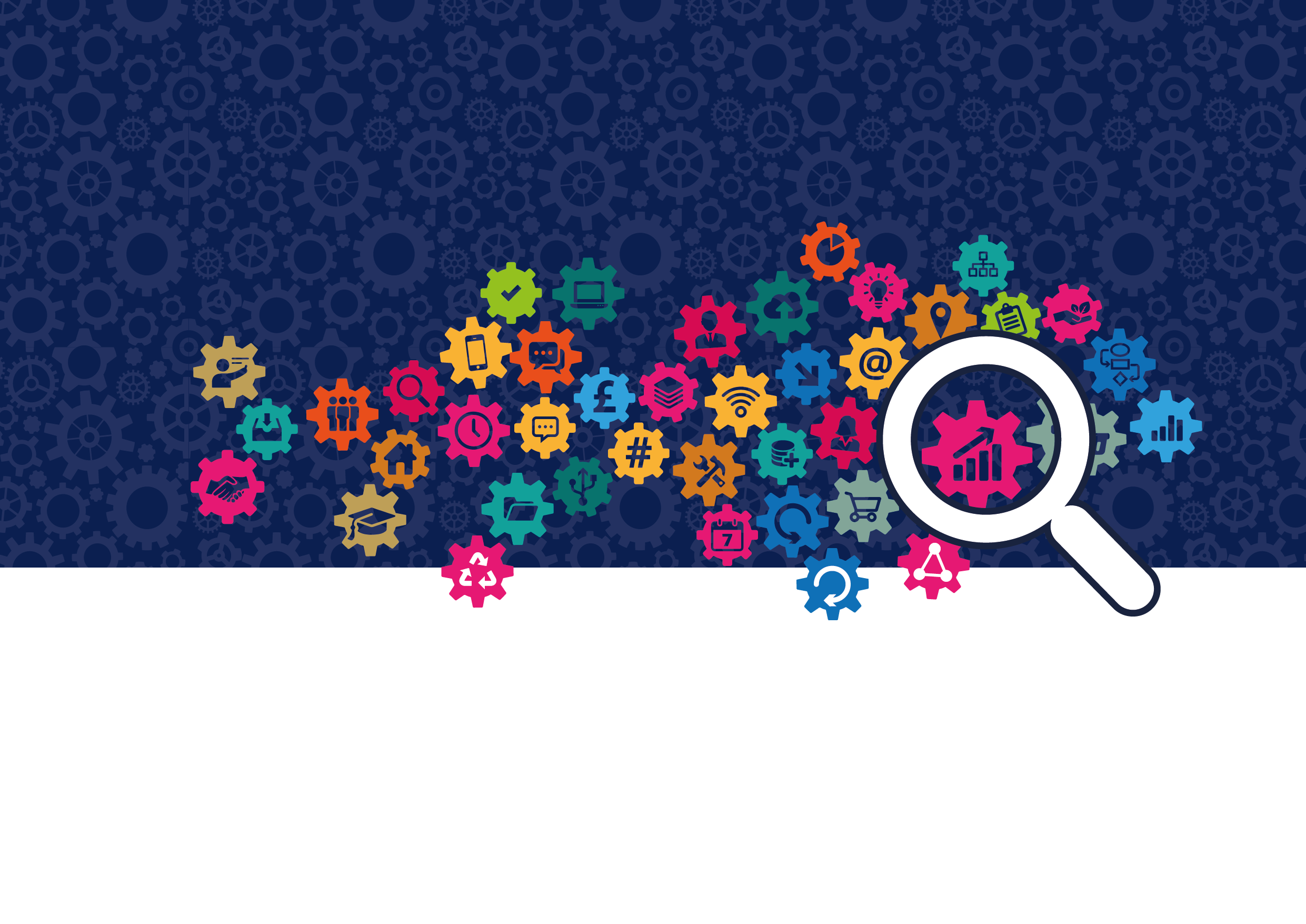 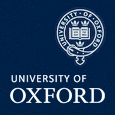 expensesproject@admin.ox.ac.uk
Focus E-Expenses Project
5
What information will claimants need to input into SAP Concur?
Before using the system, claimants need to complete their profile within SAP Concur eExpenses.  This will only need to be done once, unless these details change, and must be done on the web browser app

Actions they need to take include:
Adding bank account details (so that expenses can be paid)
Adding vehicle details (if they need to claim mileage)
Verifying University Email address (if they want to send receipts to eExpenses) 
Adding & verifying alternative Email address (if they want to send receipts to the system from a non-University email account, for example the default email address on a mobile device)

Once initial set-up is completed, claimants will then be able to use the web browser or mobile app to:-
Create expenses claims
Attach scans of receipts to claims
Submit claims
Follow the progress of their live claims
Refer back to their historic claims
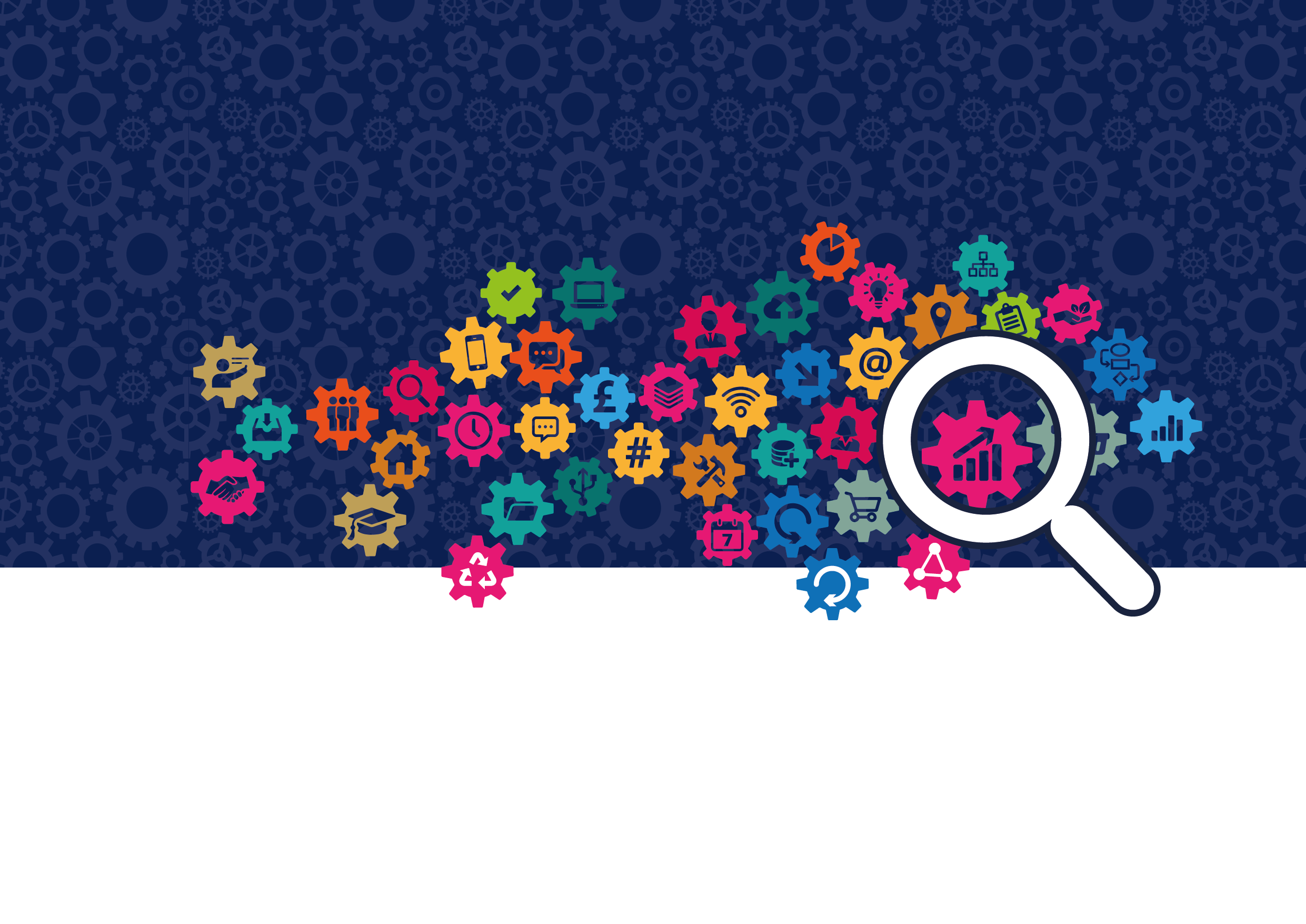 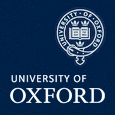 expensesproject@admin.ox.ac.uk
Focus E-Expenses Project
6
16/09/2021
6
Creating an expense claim 1
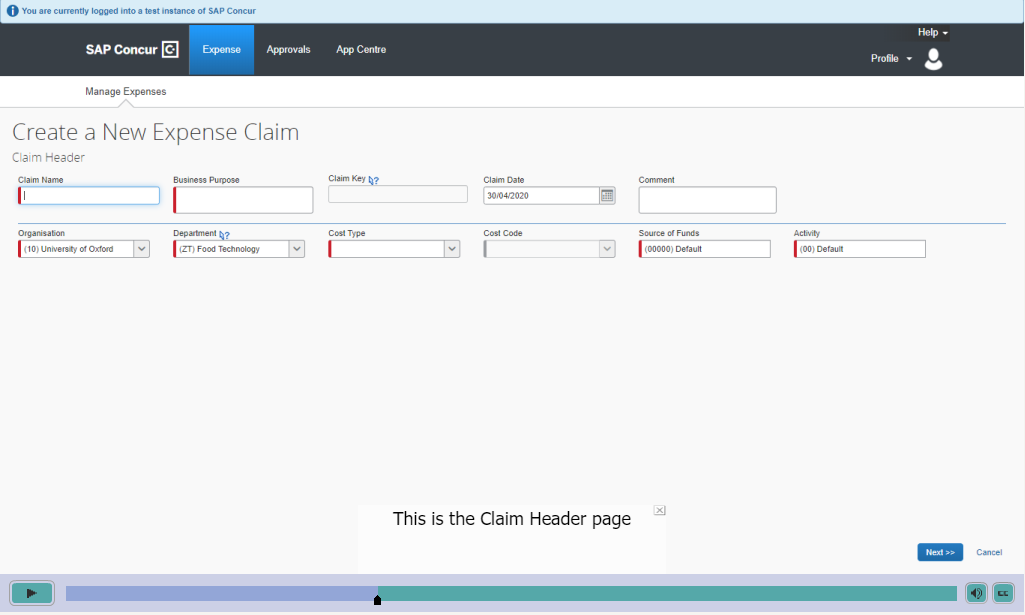 This is the claim header page, where the claimant sets up the claim, giving it a name, providing details of the purpose and selecting where the majority of costs will be charged
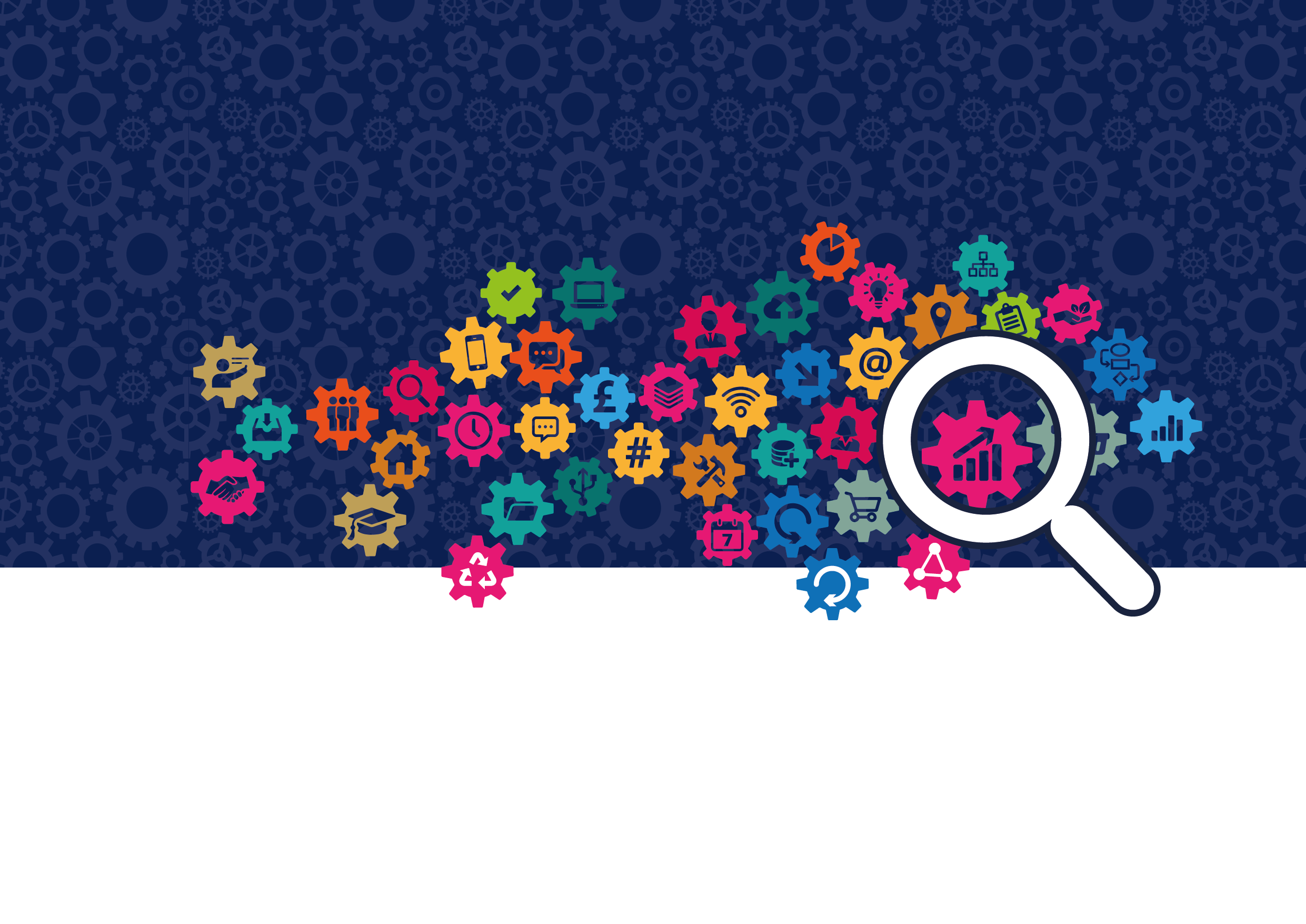 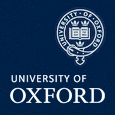 expensesproject@admin.ox.ac.uk
Focus E-Expenses Project
7
Creating an expense claim 2
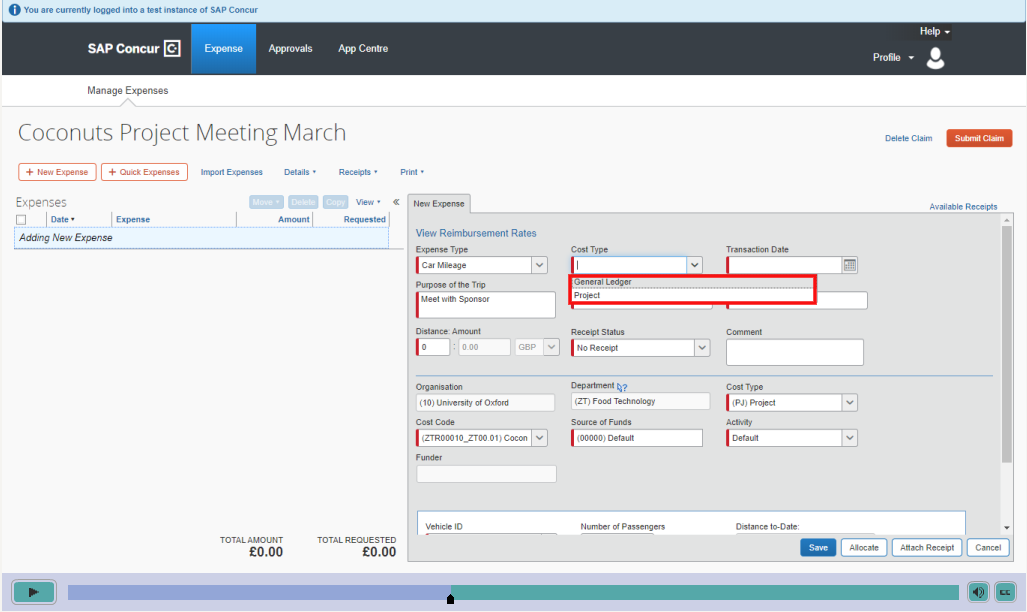 Individual items, along with relevant information, can then be added to the claim. If they are to be charged to a different place from the overall claim, these details can be amended
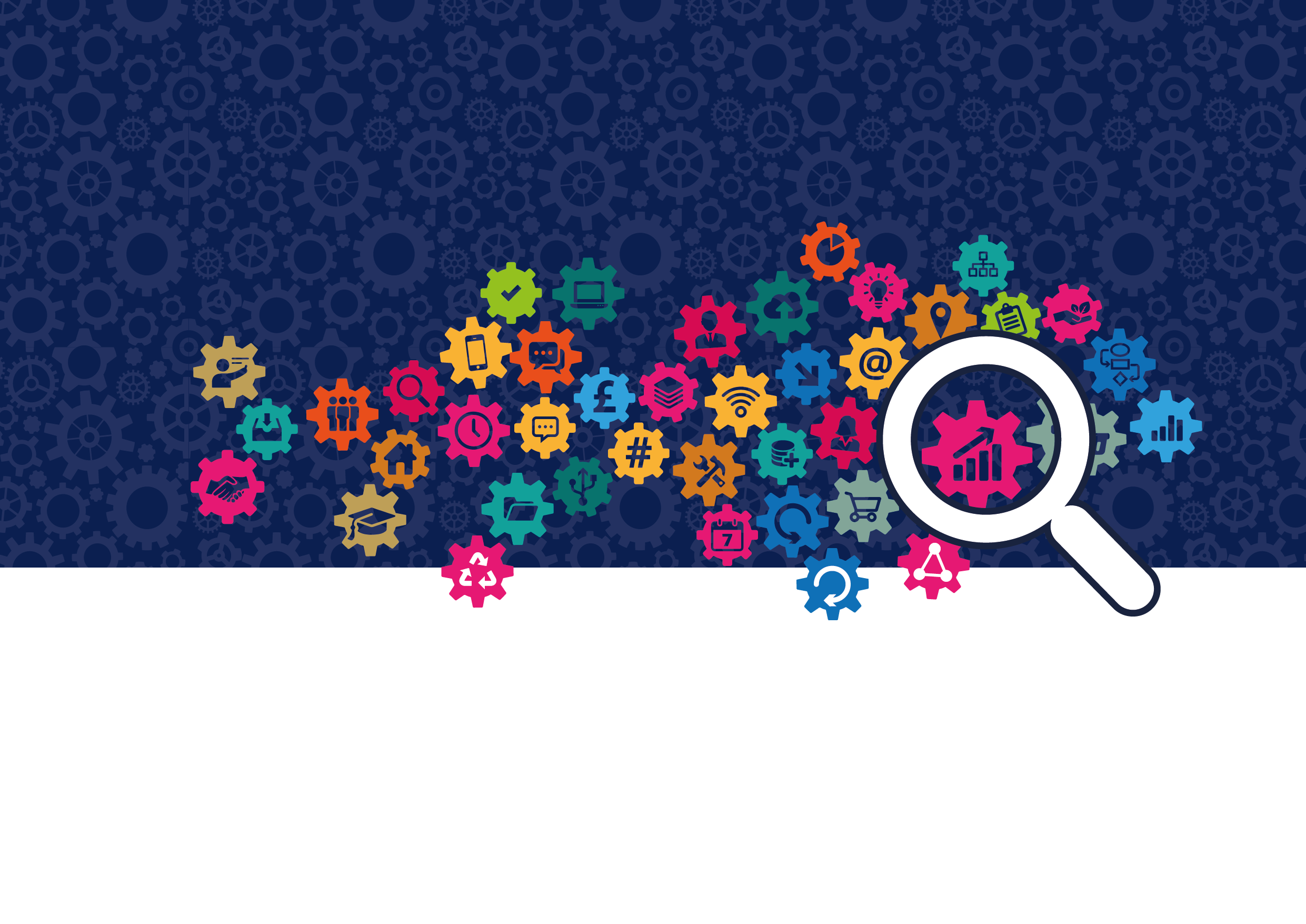 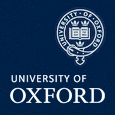 expensesproject@admin.ox.ac.uk
Focus E-Expenses Project
8
Creating an expense claim 3
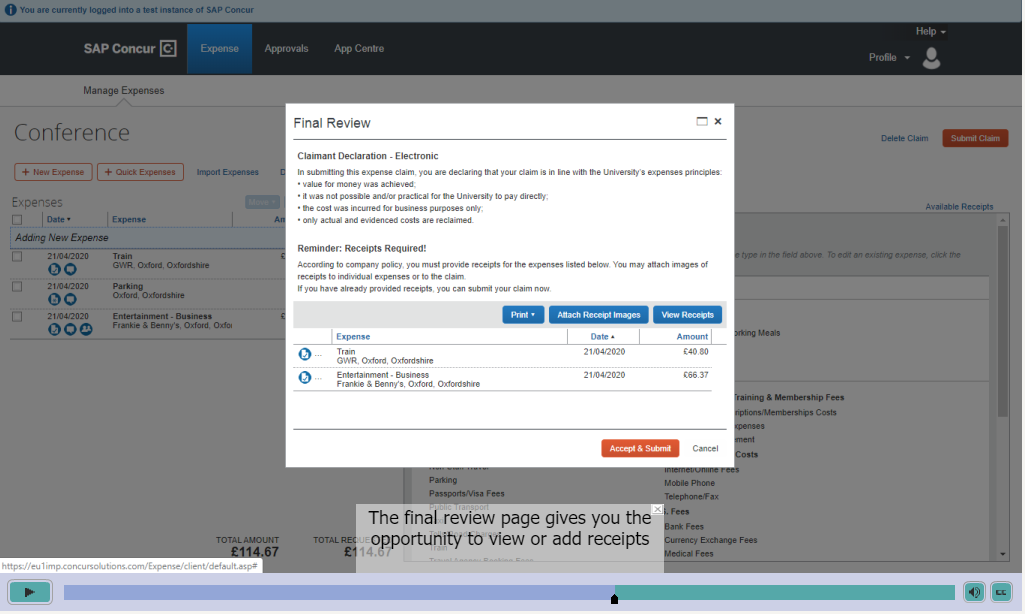 The claimant has to submit the claim themselves – this cannot be delegated.  This acts as the declaration that the claim follows University principles and guidelines.  Receipts can be checked or added at this stage
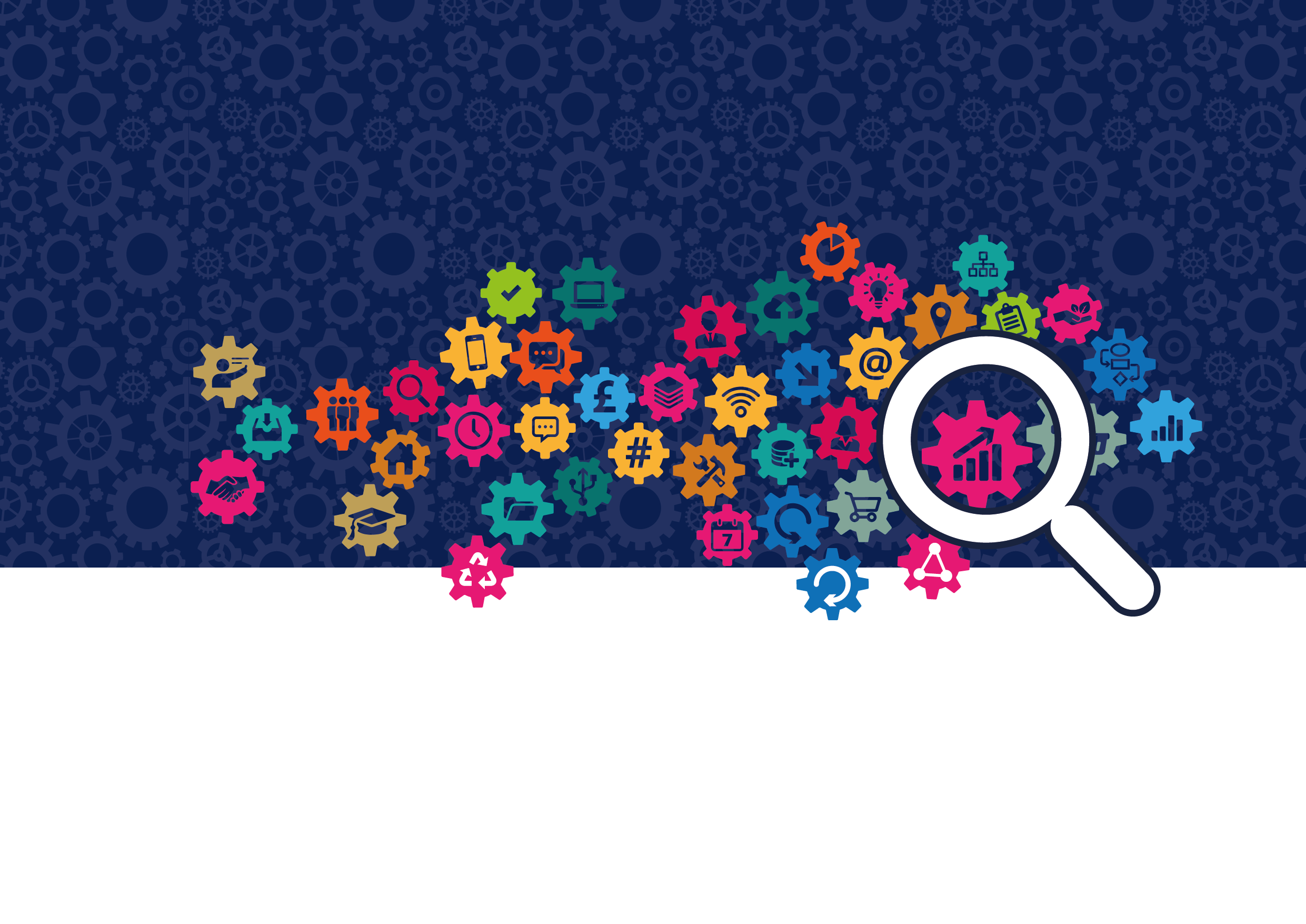 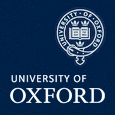 expensesproject@admin.ox.ac.uk
Focus E-Expenses Project
9
Creating an expense claim 4
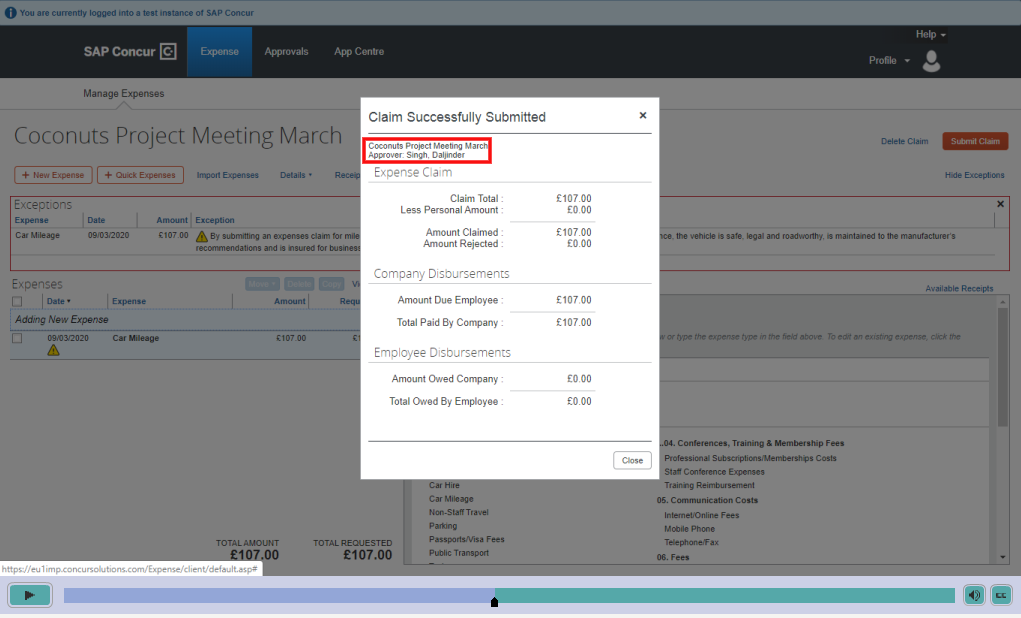 The summary of the expense claim will be displayed once it has been submitted
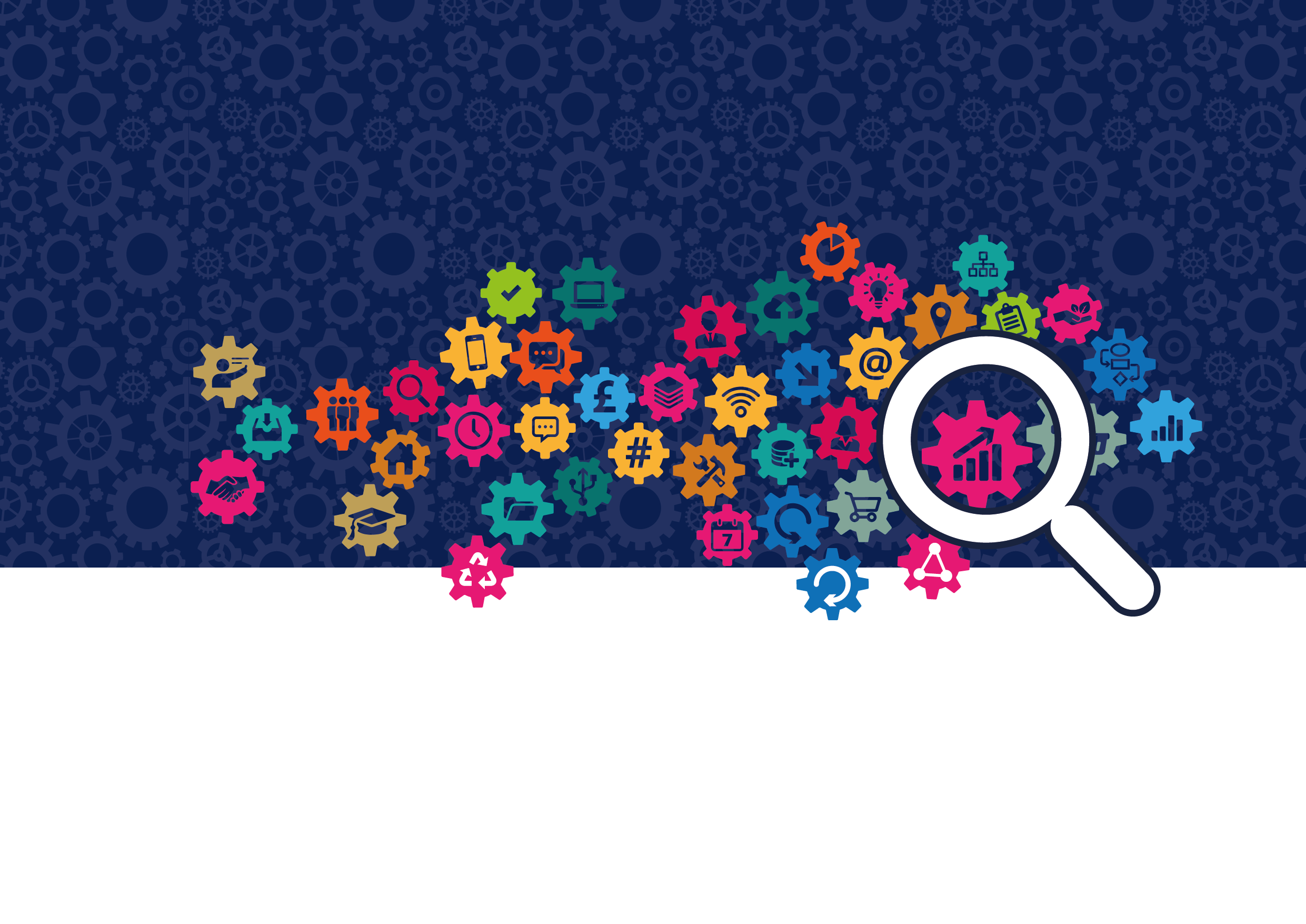 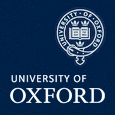 expensesproject@admin.ox.ac.uk
Focus E-Expenses Project
10
Creating an expense claim 5
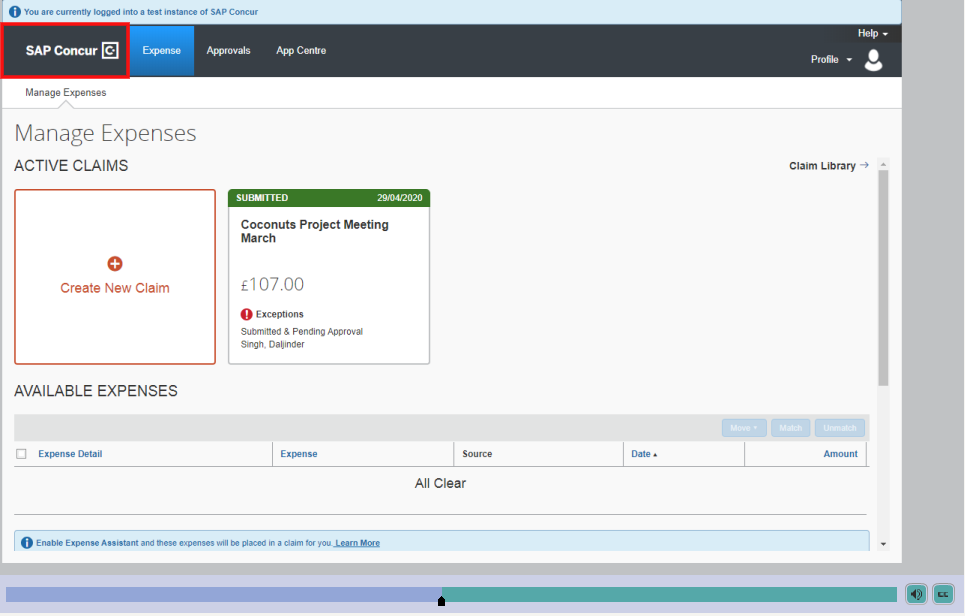 The claimant can see the progress of their claim(s) on their eExpenses homepage
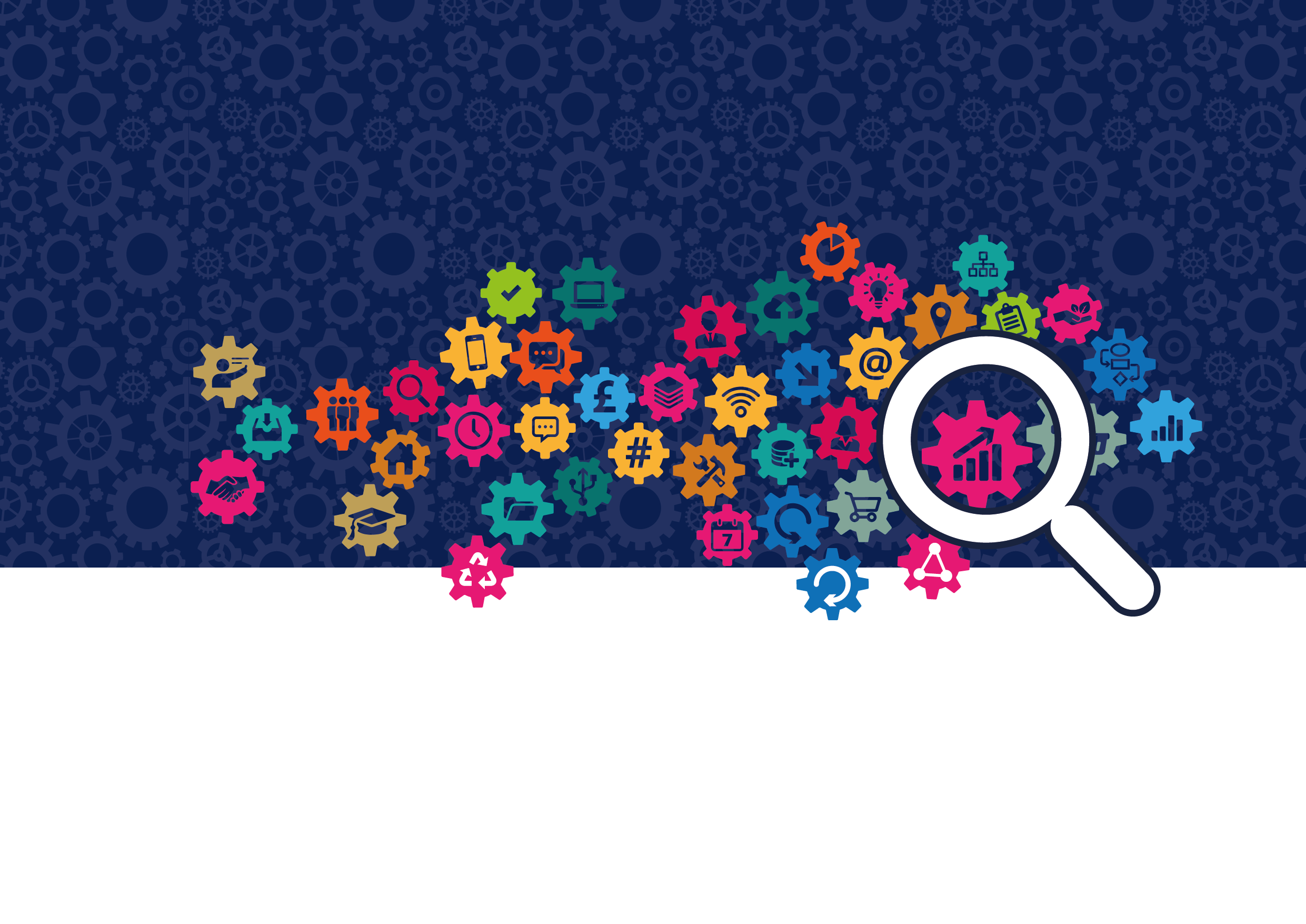 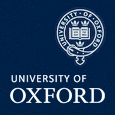 expensesproject@admin.ox.ac.uk
Focus E-Expenses Project
11
Approving an expense claim 1
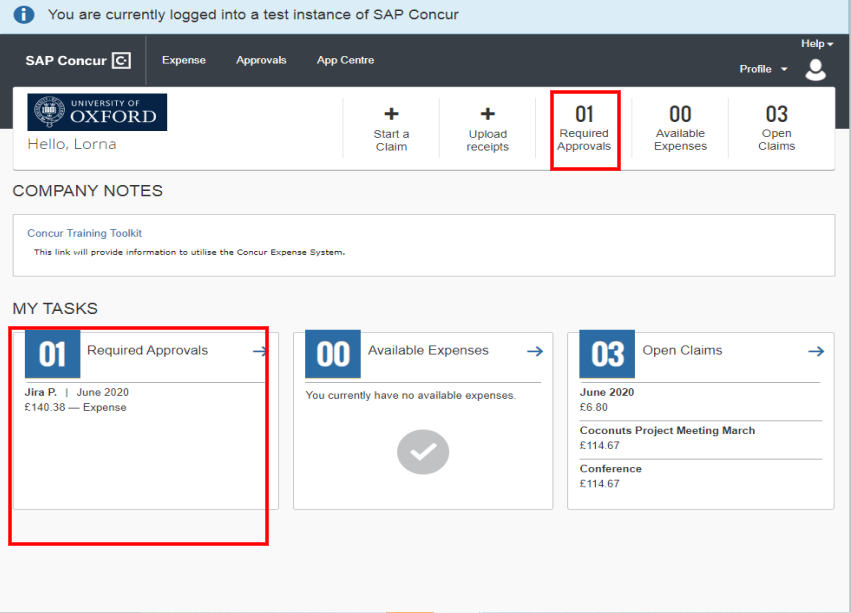 Budget-holders and approvers will receive Email notification that a claim needs their attention.
Budget-holders will automatically see any claims needing approval when they log in to SAP Concur eExpenses.  Level 1, 2 and 3 approvers would need to ensure they are acting as the master account approver (via Profile) to see this.
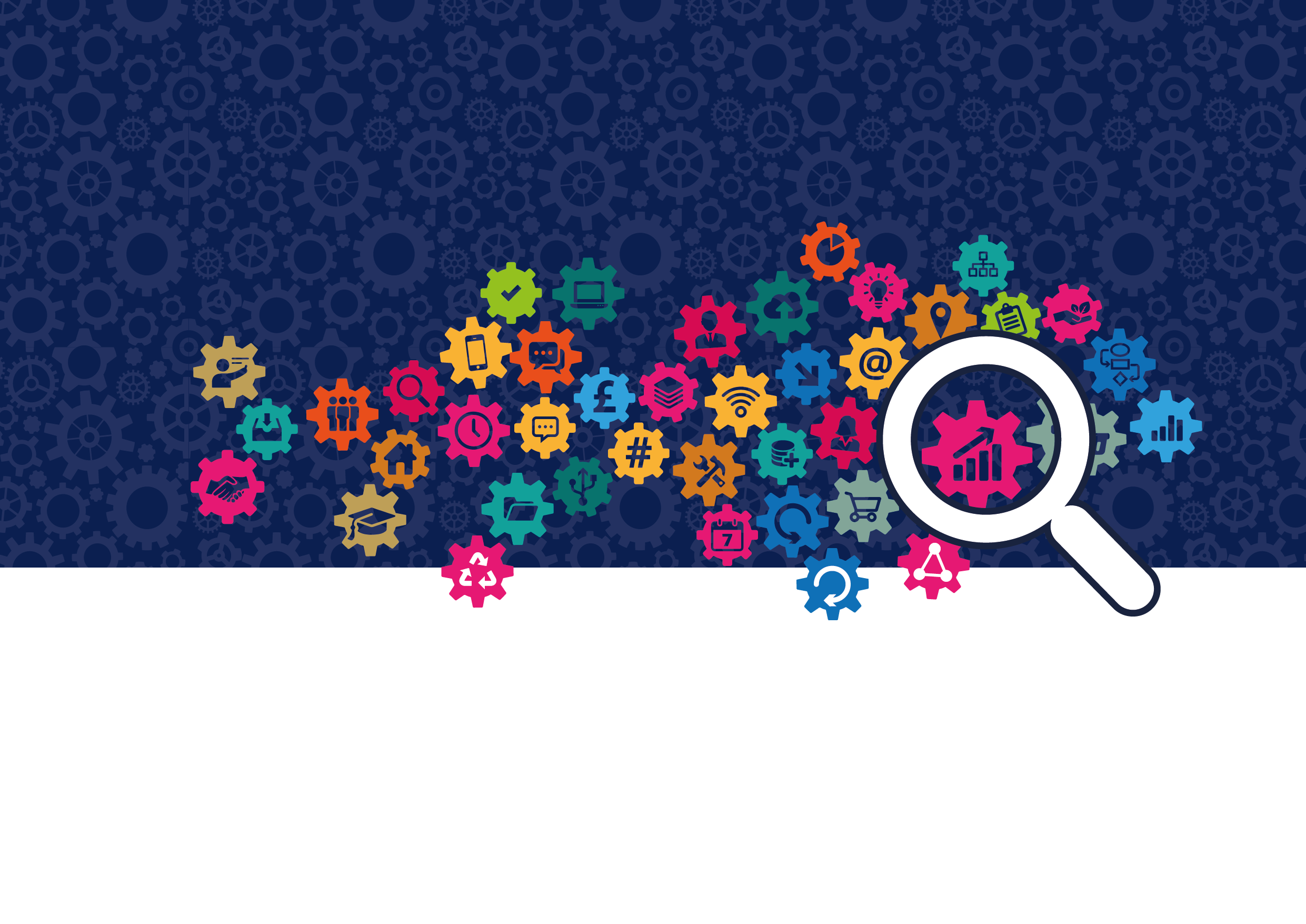 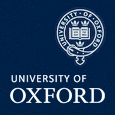 expensesproject@admin.ox.ac.uk
Focus E-Expenses Project
12
Approving an expense claim 2
Exceptions are highlighted for review.  The budget-holder or approver can approve the claim (enabling it to move to the next stage in the workflow) or return it to the claimant for additional information or explanation
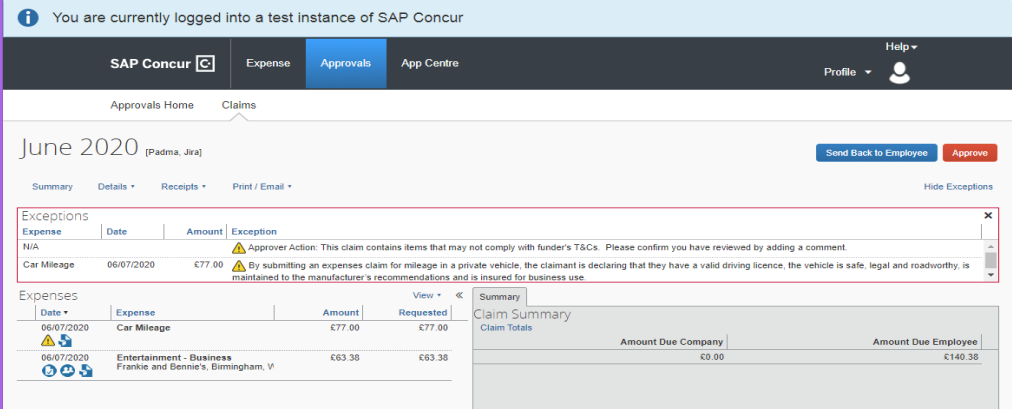 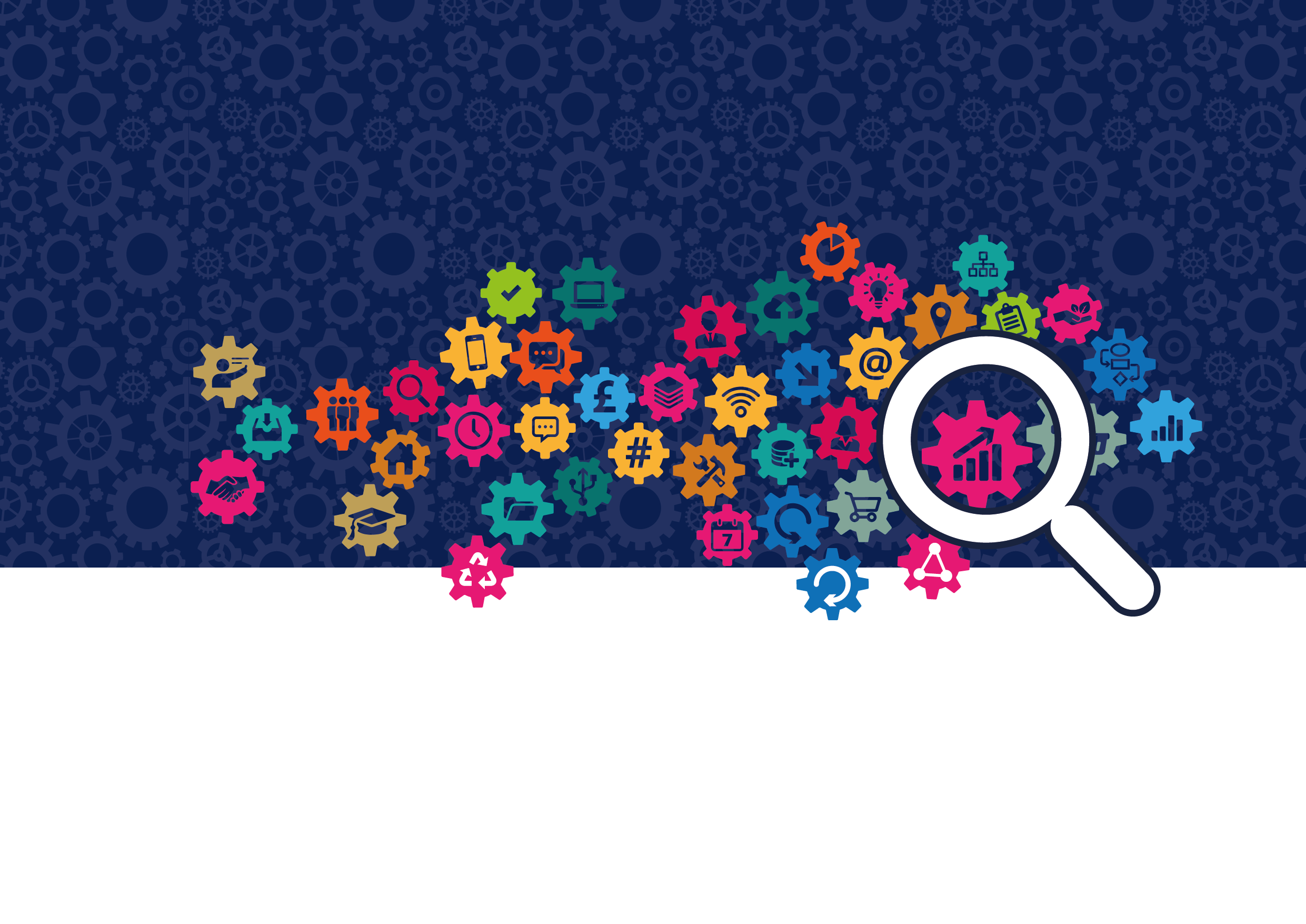 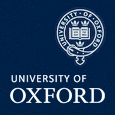 expensesproject@admin.ox.ac.uk
Focus E-Expenses Project
13
Approvals workflow
When a claim is submitted, it flows up an approval workflow until it is approved by an authoriser with sufficient authority. 
It is then ready for payment.
Budget-holder approver
Level 1 approver
1p
Level 2 approver £1,000
Level 3 approver
£10,000
*Additional senior staff approval where required
Scenario 1: Claim < £1k

Claim 1: £500.60

Claim 1


Authorised for payment

Reviewed/approved 
to proceed
Scenario 2:
Claim > £1k

Claim 2: £6,100.00



Claim 2
Claim 2
Budget-holder approver: mandatory for ALL project codes and optional for cost centres.  If there is no budget-holder approver assigned to a cost centre, the claim will skip the budget-holder approver and proceed through the process to the authorised approvers, and an error will be displayed. We cannot stop the error, but we have changed the error message to suit the University.
*Claims for senior staff (as identified in the University expenses policy guidelines) will have an additional approval step at the end of the departmental workflow.
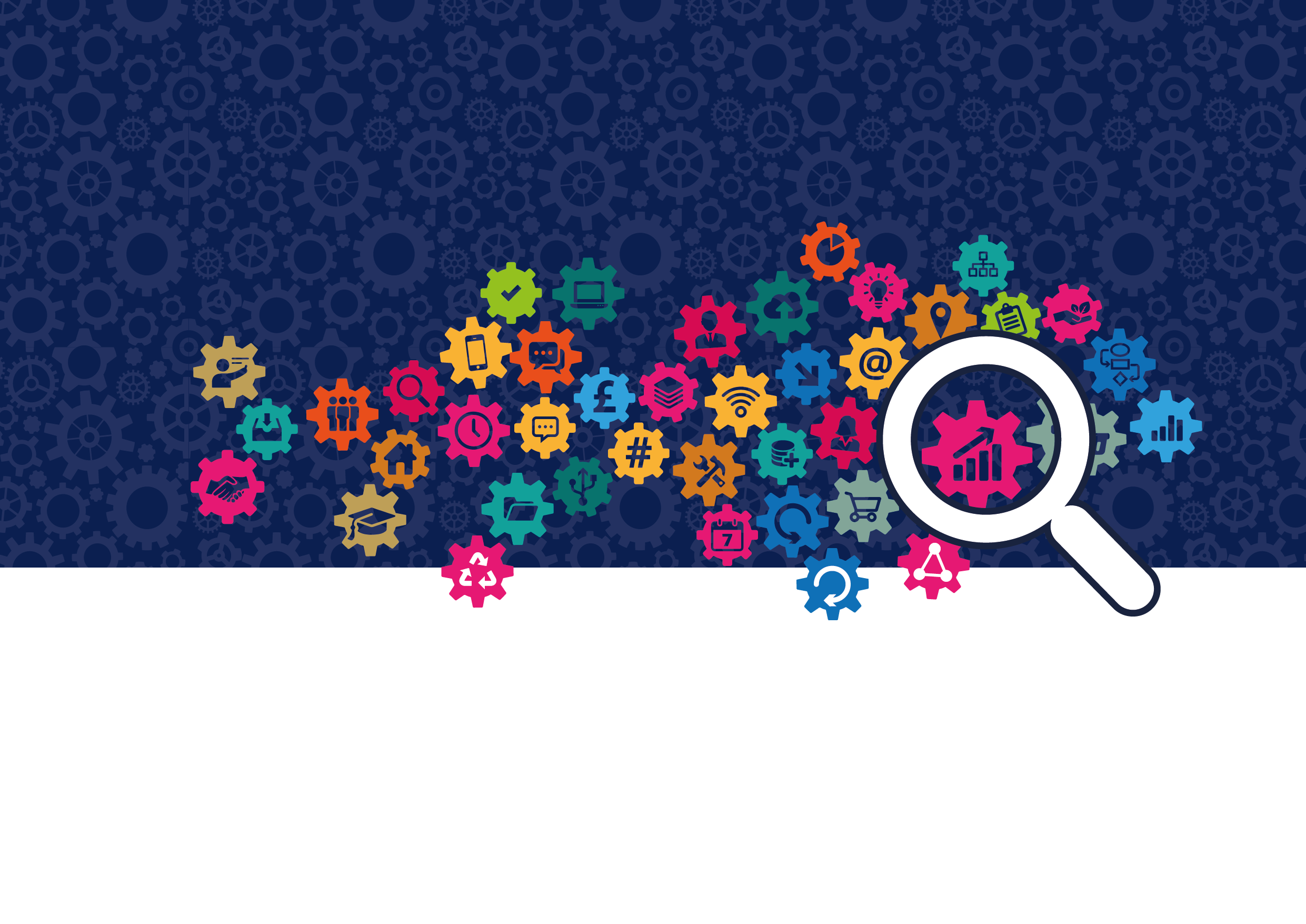 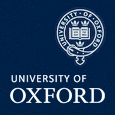 expensesproject@admin.ox.ac.uk
Focus E-Expenses Project
14
SAP Concur mobile app
Capture receipts
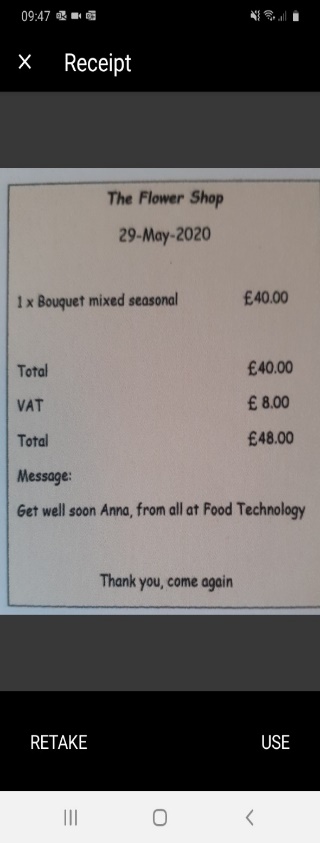 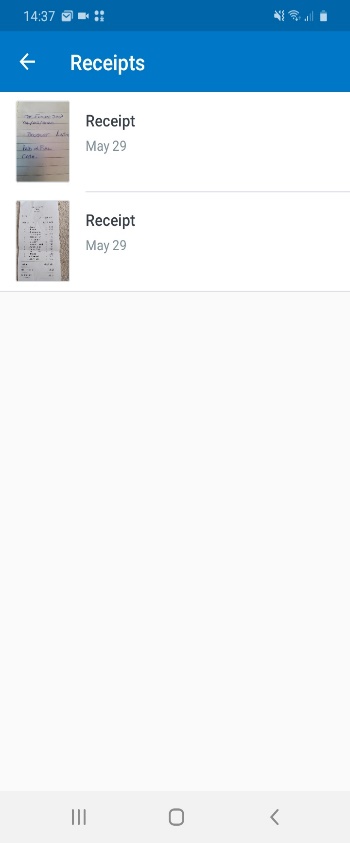 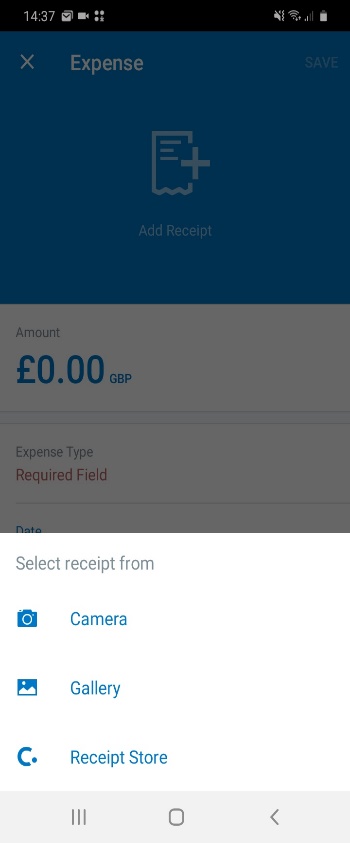 Create expenses claims
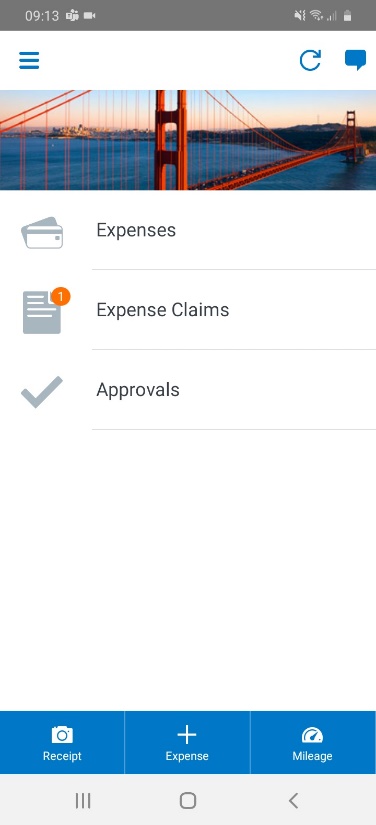 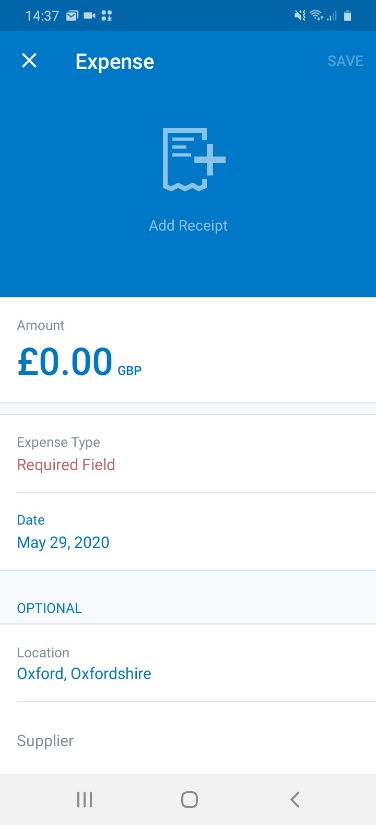 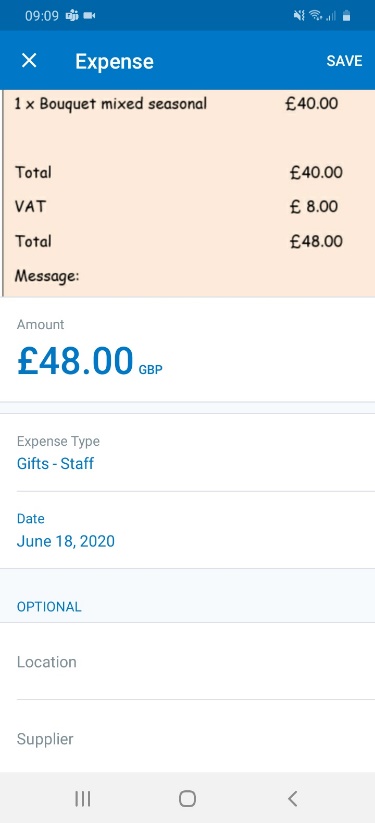 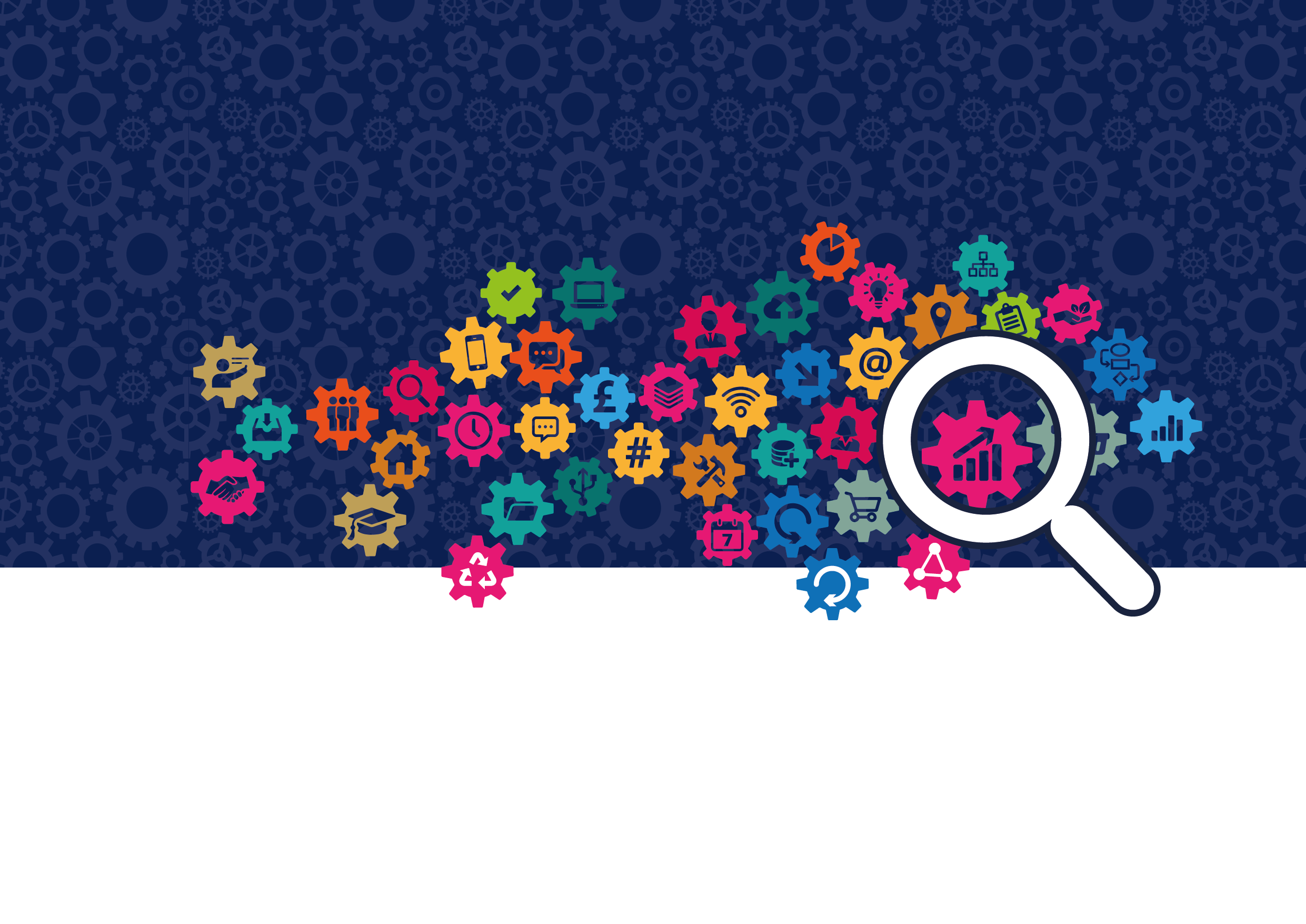 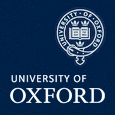 expensesproject@admin.ox.ac.uk
Focus E-Expenses Project
15
Communication from the project team
Monthly Finance Bulletin
Messages for departmental and local cascade
University bulletin and Staff Gateway 
Student news
HAF webinars:
Recording 
PA / Executive Assistant webinars:
Presentation recording
Demo recording
Introductory video (<4 minutes duration)
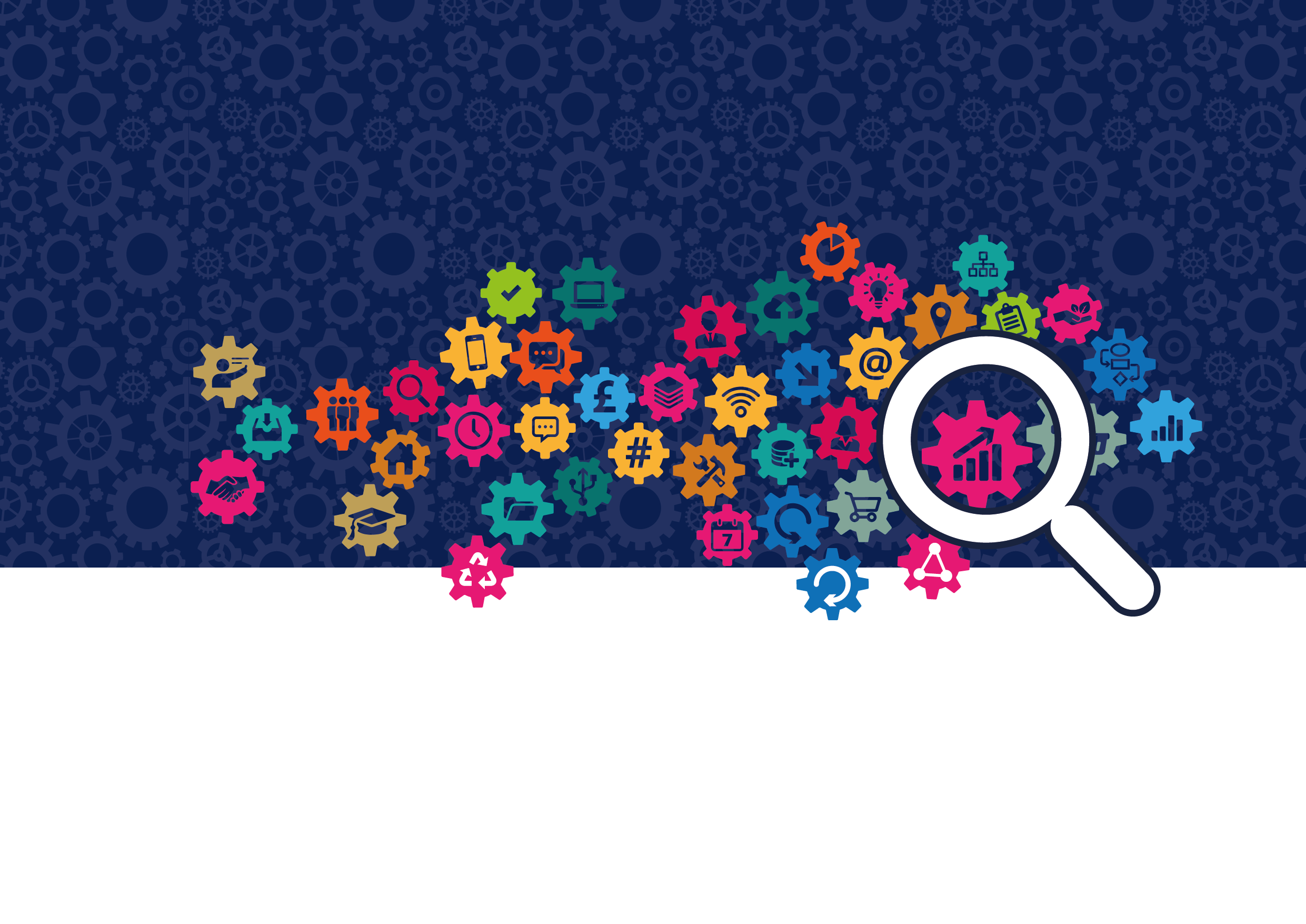 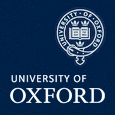 expensesproject@admin.ox.ac.uk
Focus E-Expenses Project
16
Where to get help and support
Finance Division website including:
University expenses policy and guidance
Claimant Quick Reference Guide  
Approver Quick Reference Guide
Online self-learning training modules for claimants and approvers (accessible via Training and support webpage)
How to videos for claimants and approvers
SAP Concur 24/7 phone support (available via Finance Division website when eExpense live)
Online launch events, including system demo, for administrators and claimants in Michaelmas term (details to be confirmed)
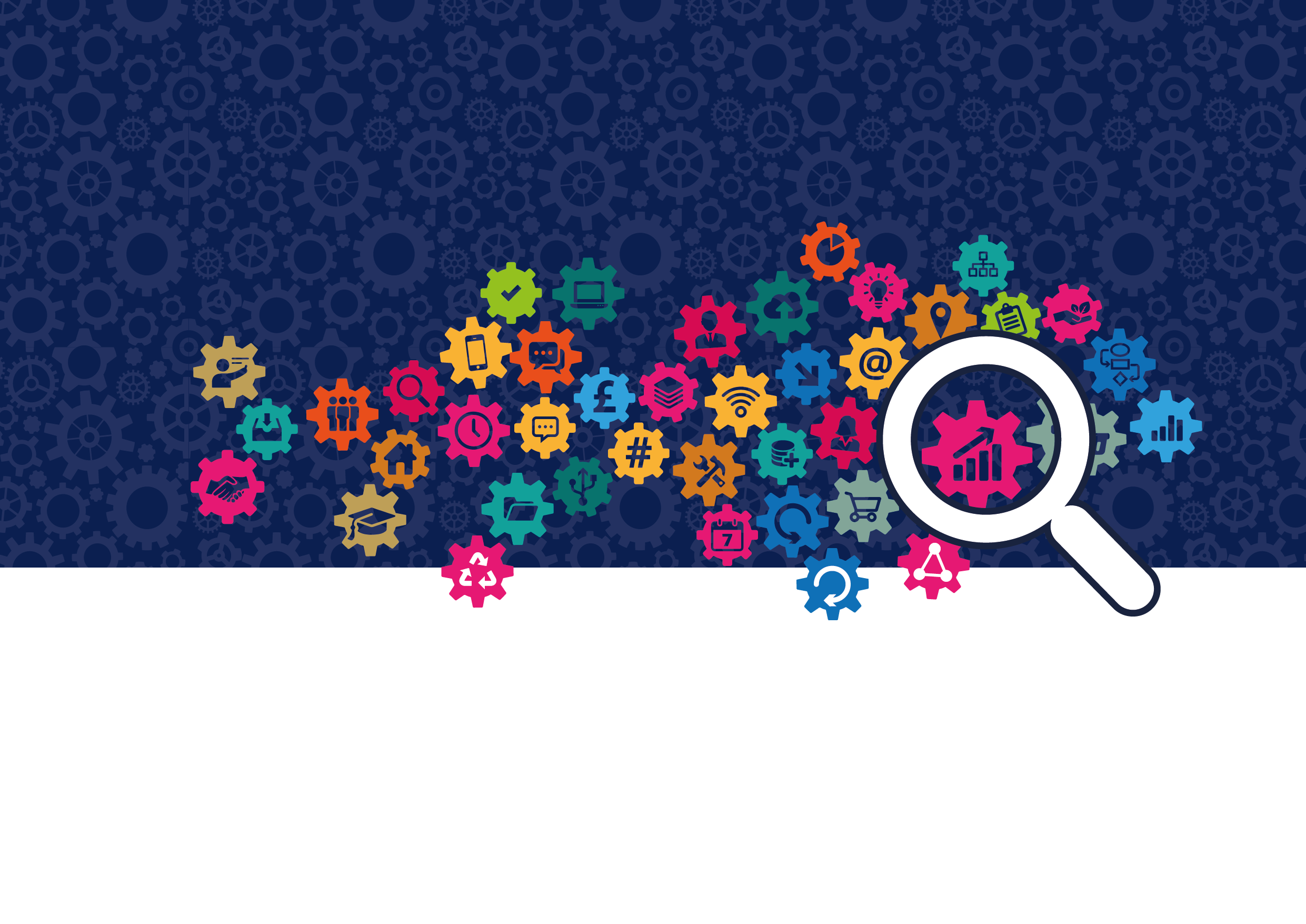 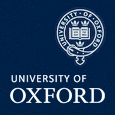 expensesproject@admin.ox.ac.uk
Focus E-Expenses Project
17
Training & support – online modular training courses
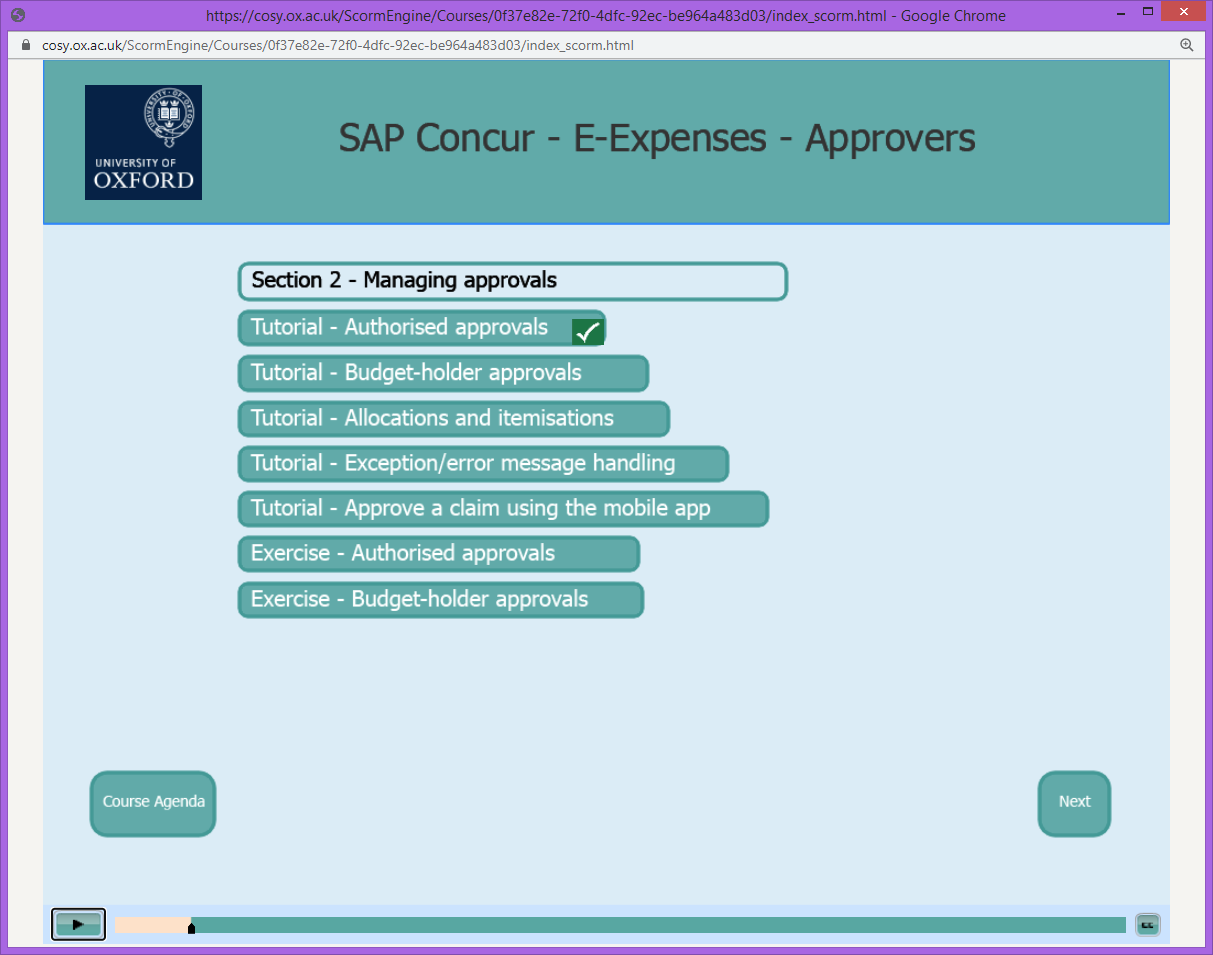 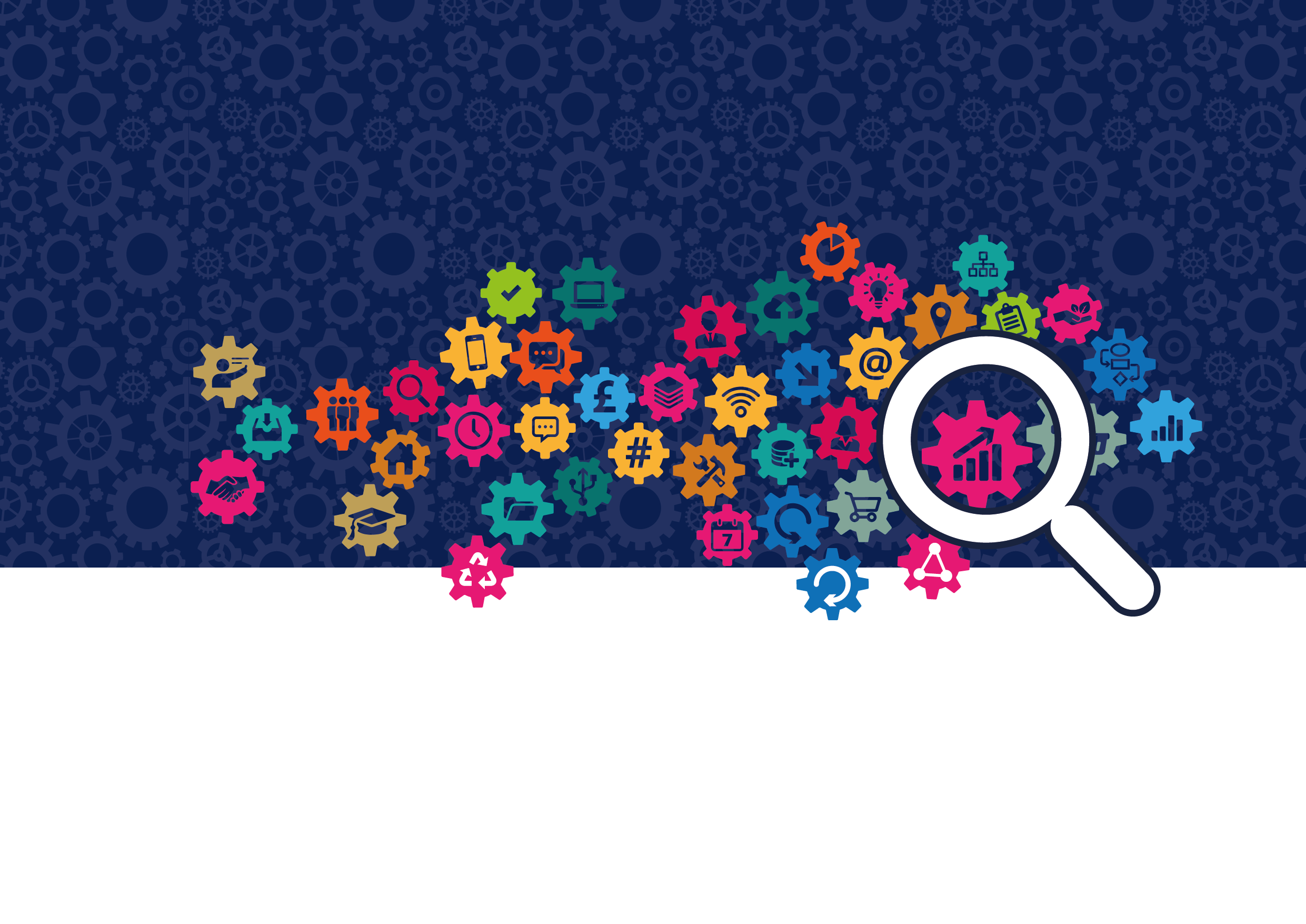 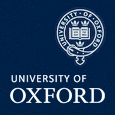 expensesproject@admin.ox.ac.uk
Focus E-Expenses Project
18
Training & support – How To videos
Claimants
Upload receipts using the web app
Allocate costs
Claims with exceptions
Create a claim header
Create a claim with attendees
Create a claim with receipts
Create a claim without receipts
Create a mileage claim
Itemising a receipt
Access the system as a delegate
Add a vehicle
Add a delegate
Add an email address
Add bank details
Add favourite attendees
Create an expense line using the mobile app
Upload receipts using the mobile app
Approvers
Add a delegate
Approve a claim using the mobile app
Authorised approvals
Budget-holder approvals
Check allocations
Check itemisations
Forward a claim to another approver
Managing exceptions
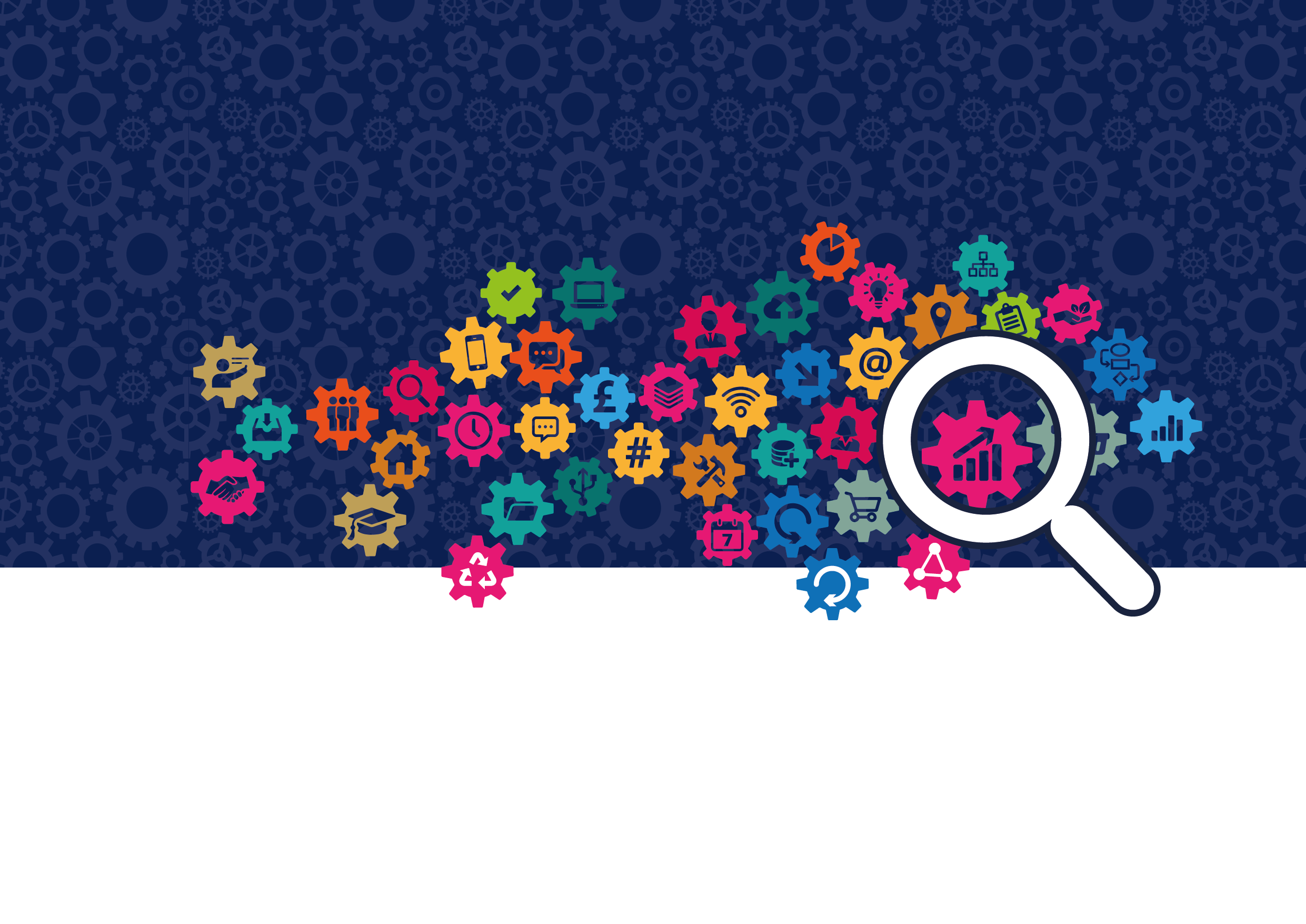 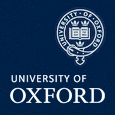 expensesproject@admin.ox.ac.uk
Focus E-Expenses Project
19
Training & support – Quick Reference Guides (QRGs)
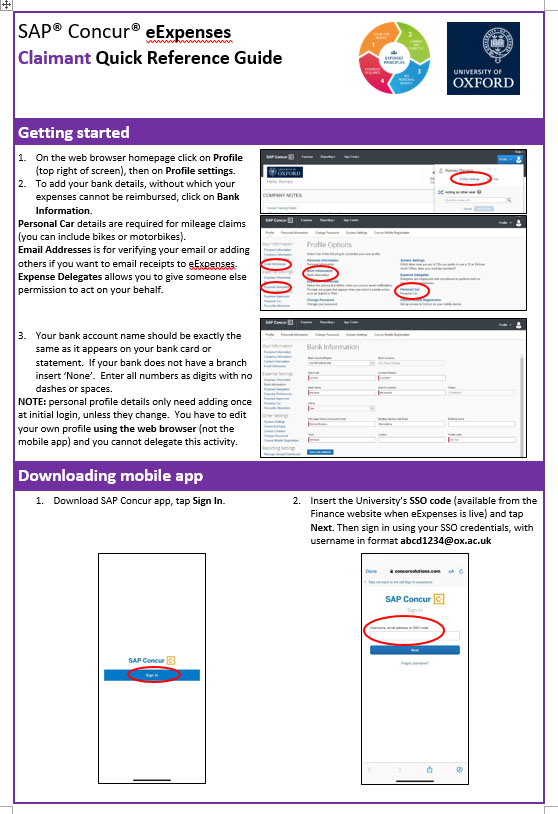 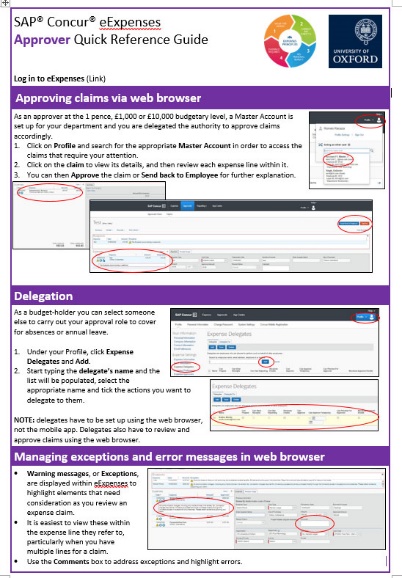 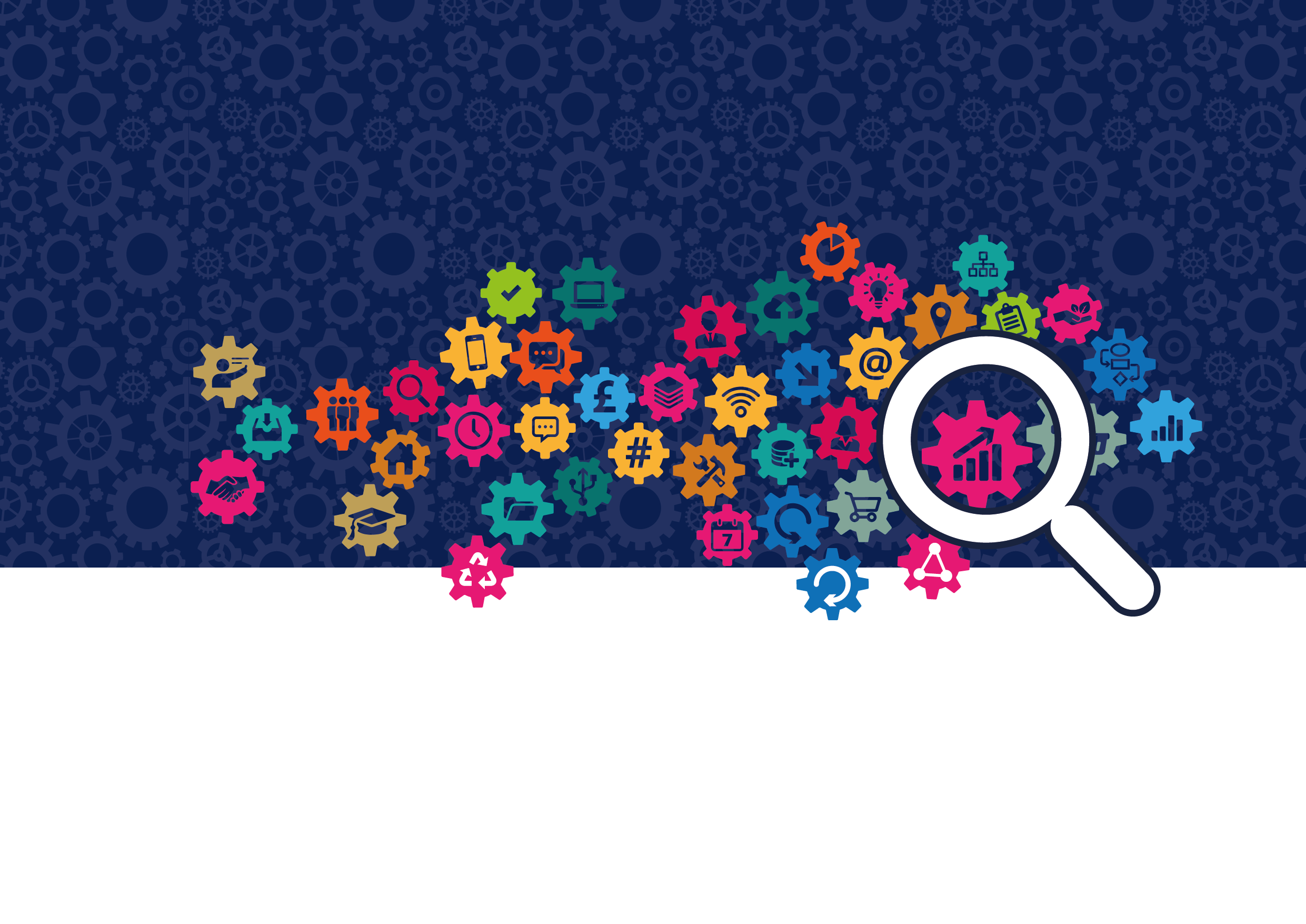 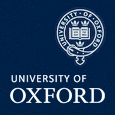 expensesproject@admin.ox.ac.uk
Focus E-Expenses Project
20
Further information
https://finance.admin.ox.ac.uk/expenses

expensesproject@admin.ox.ac.uk
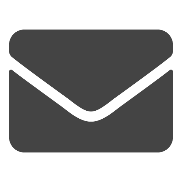 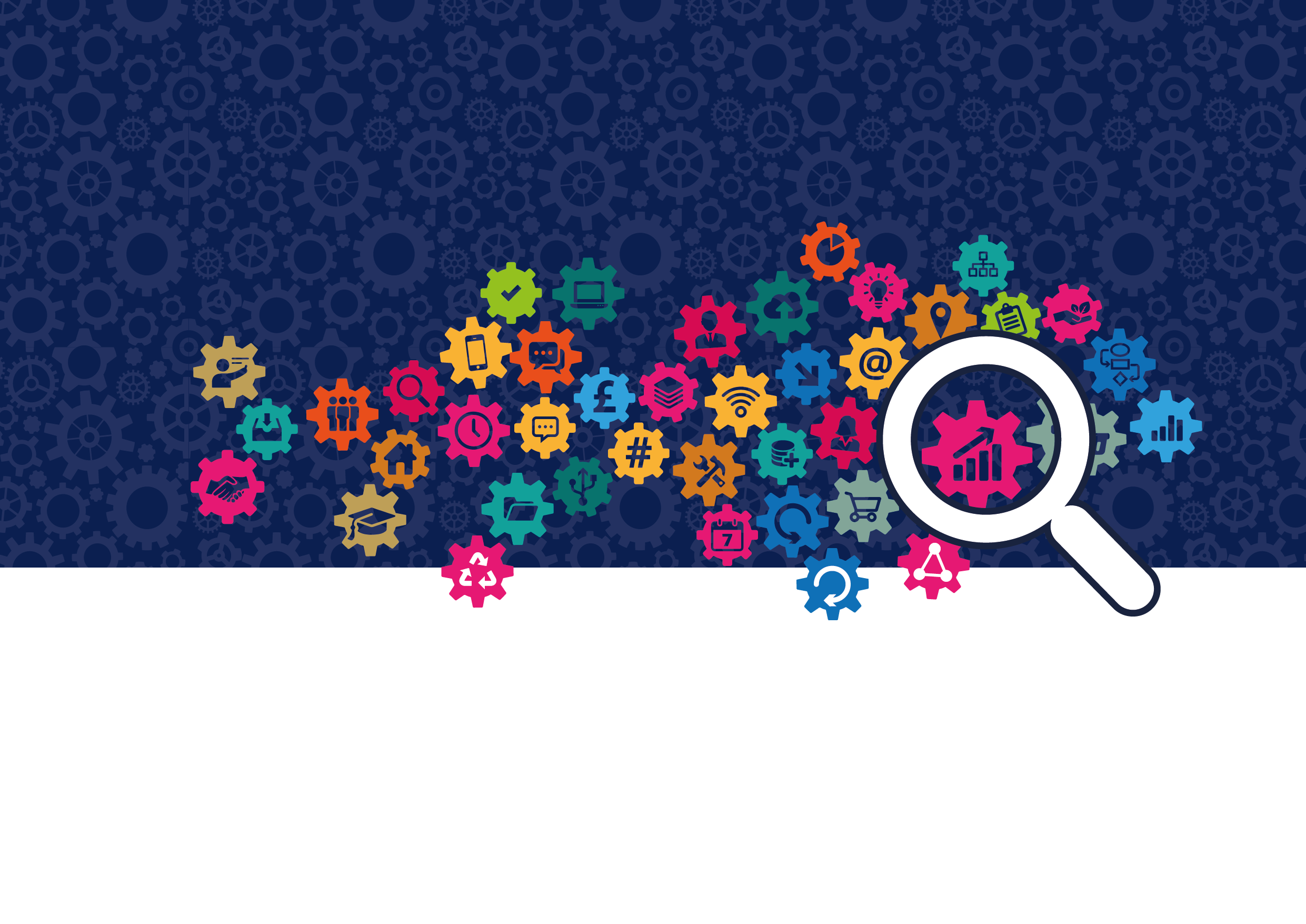 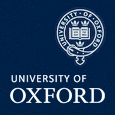 expensesproject@admin.ox.ac.uk
Focus E-Expenses Project
21